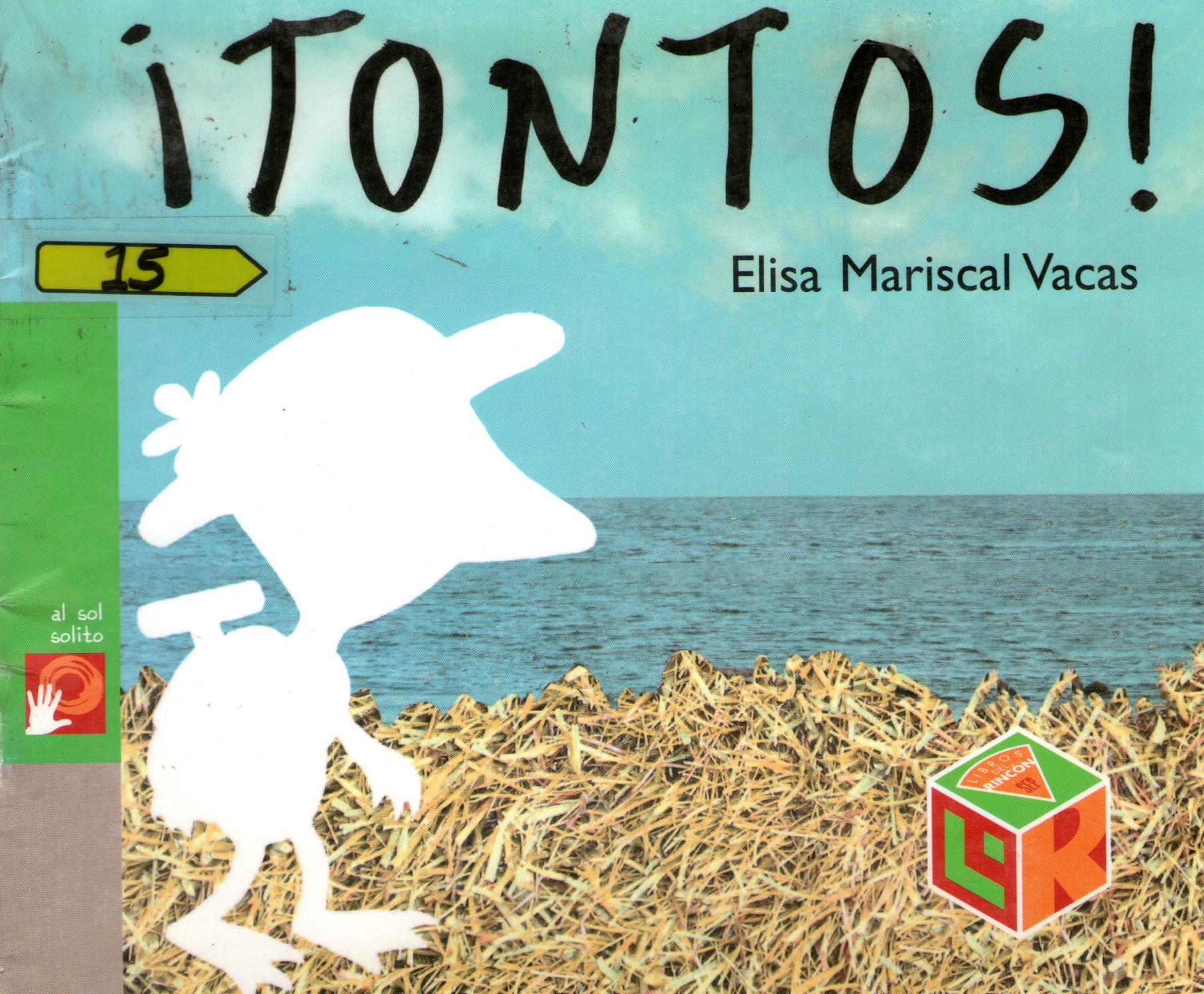 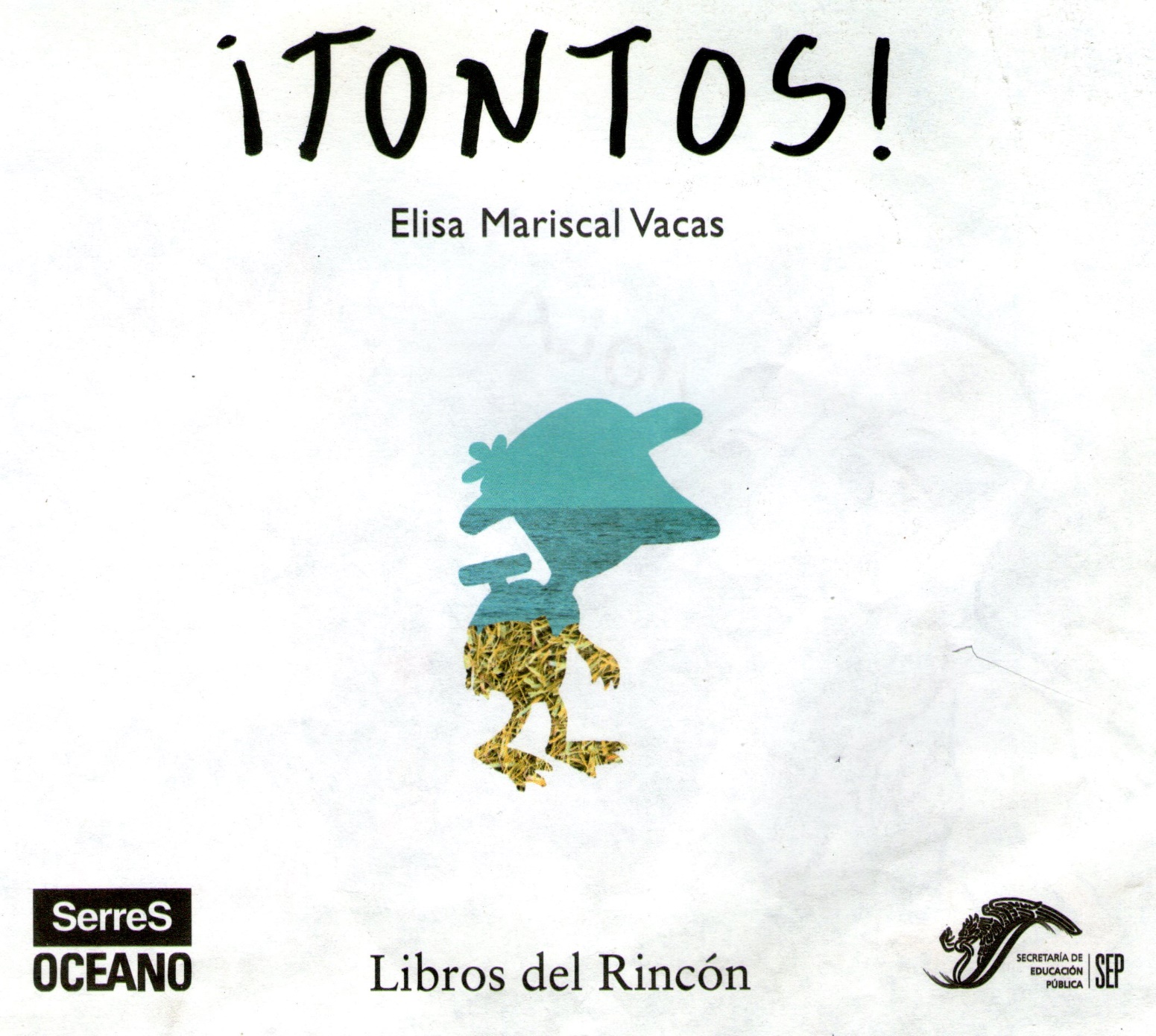 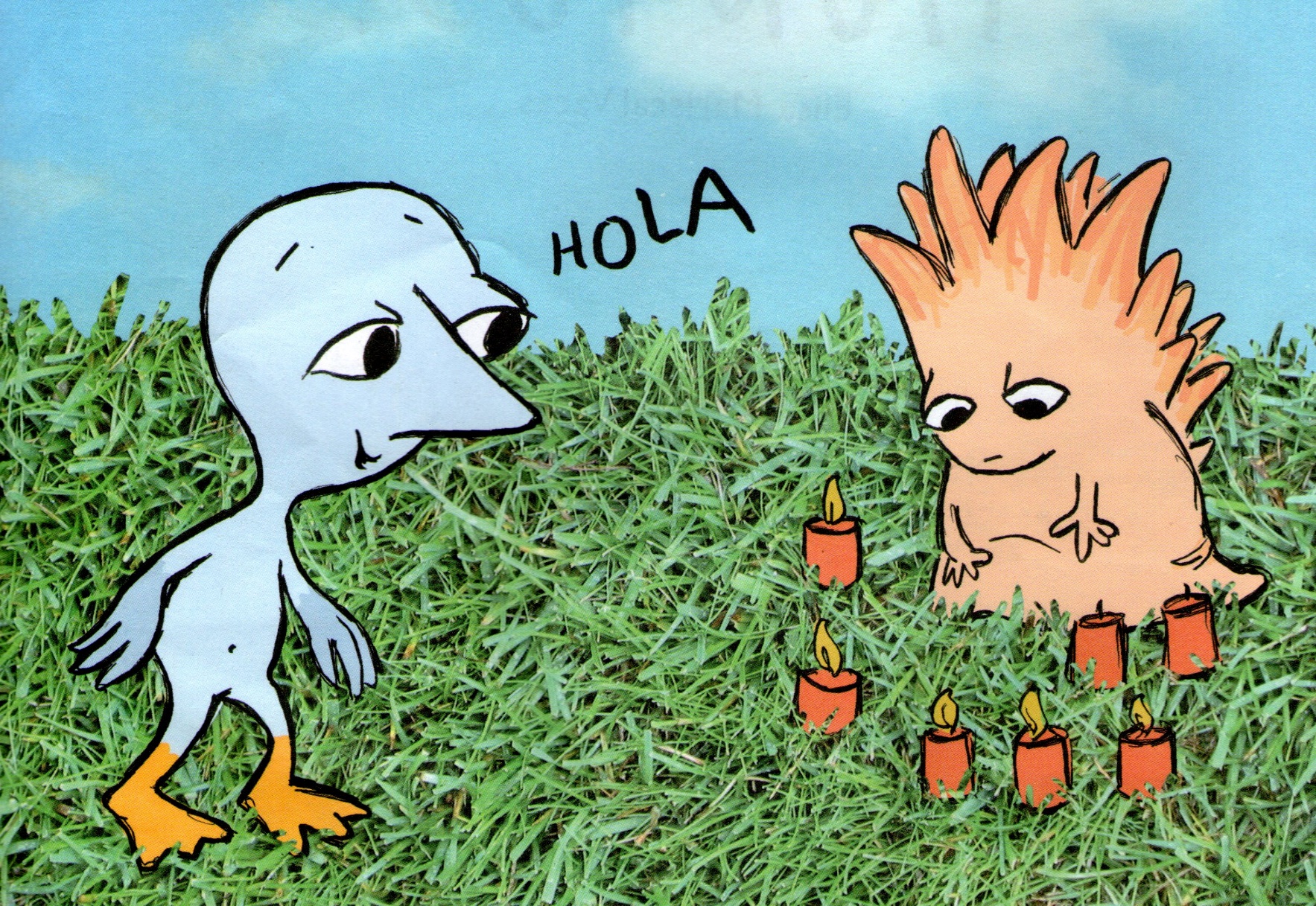 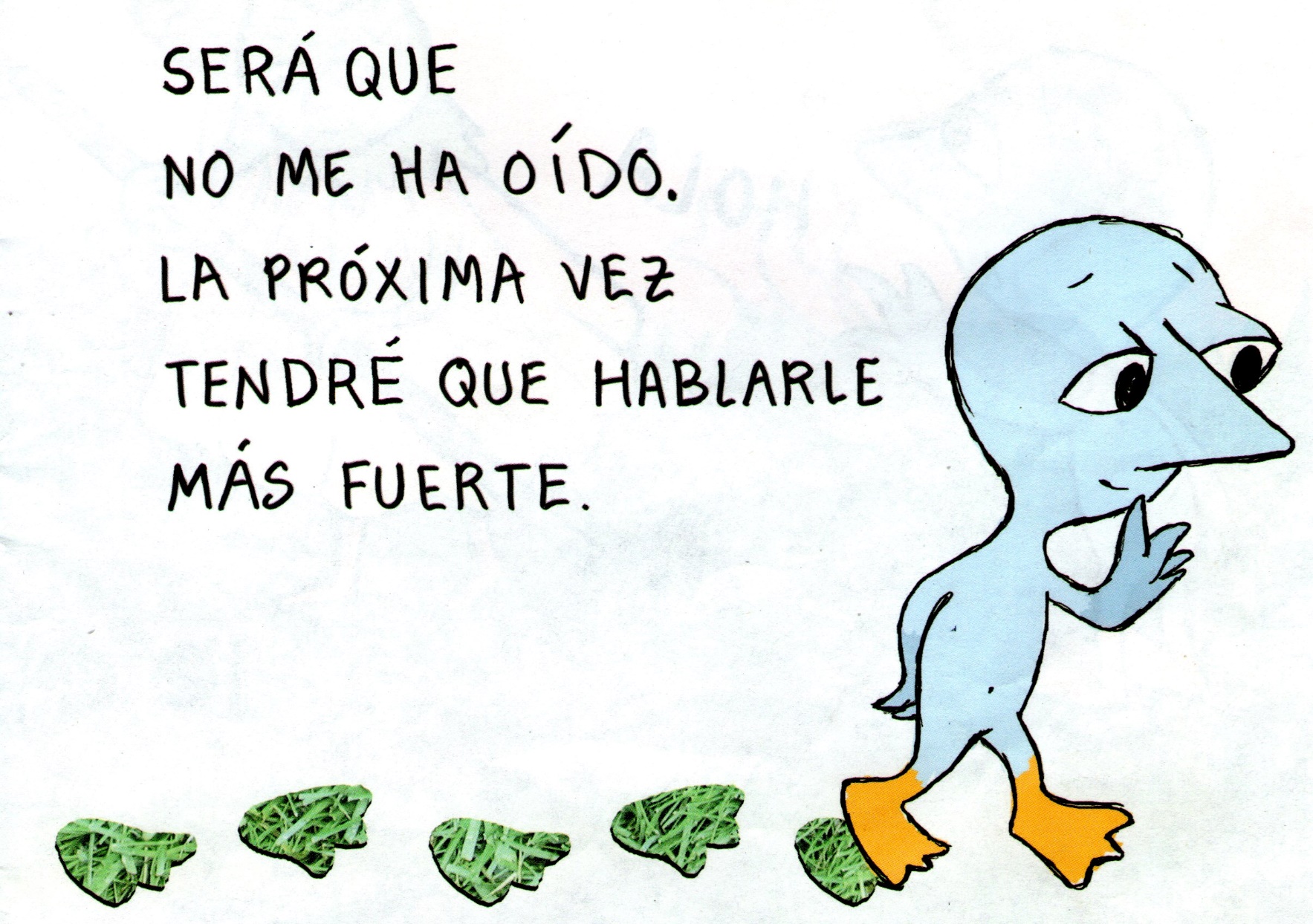 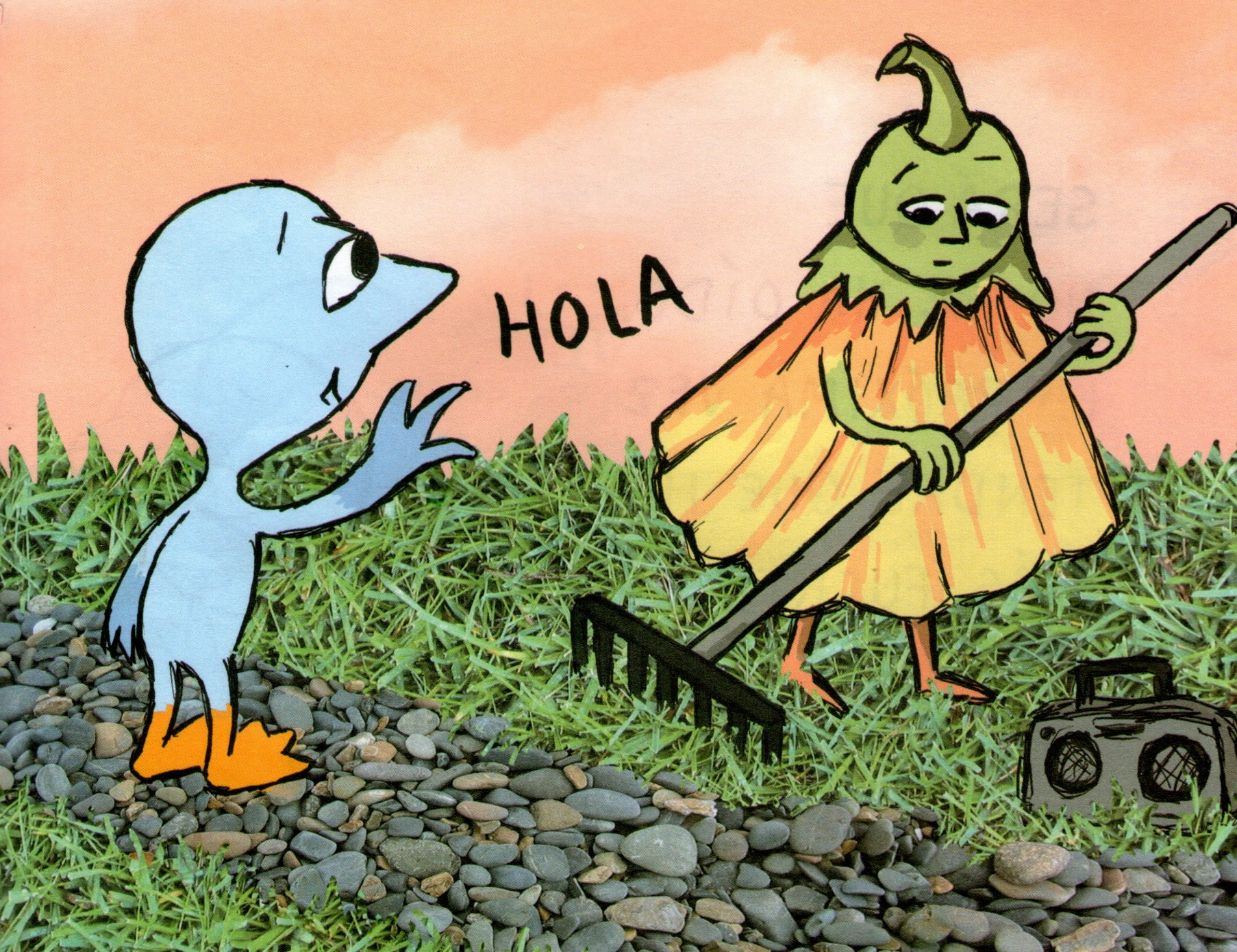 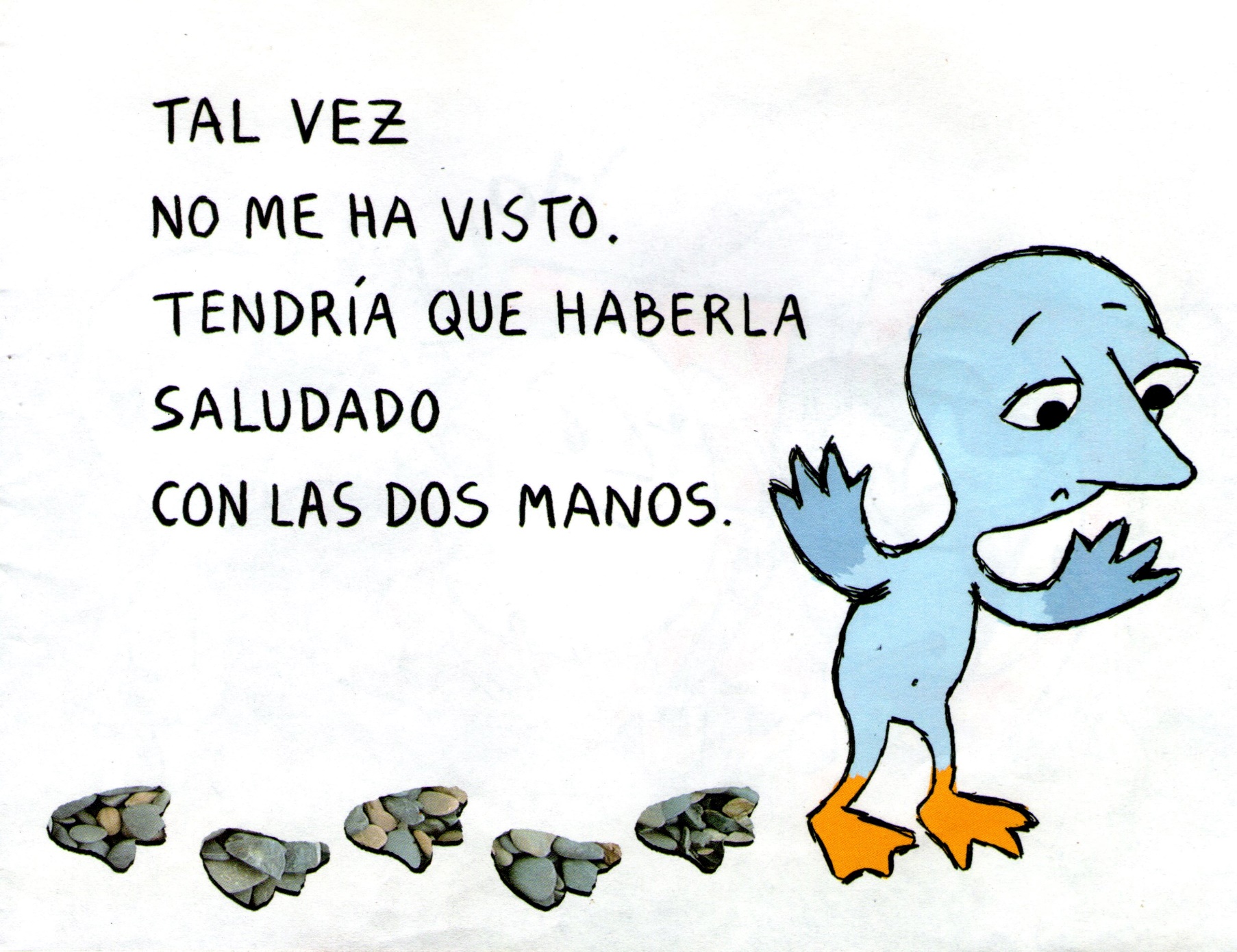 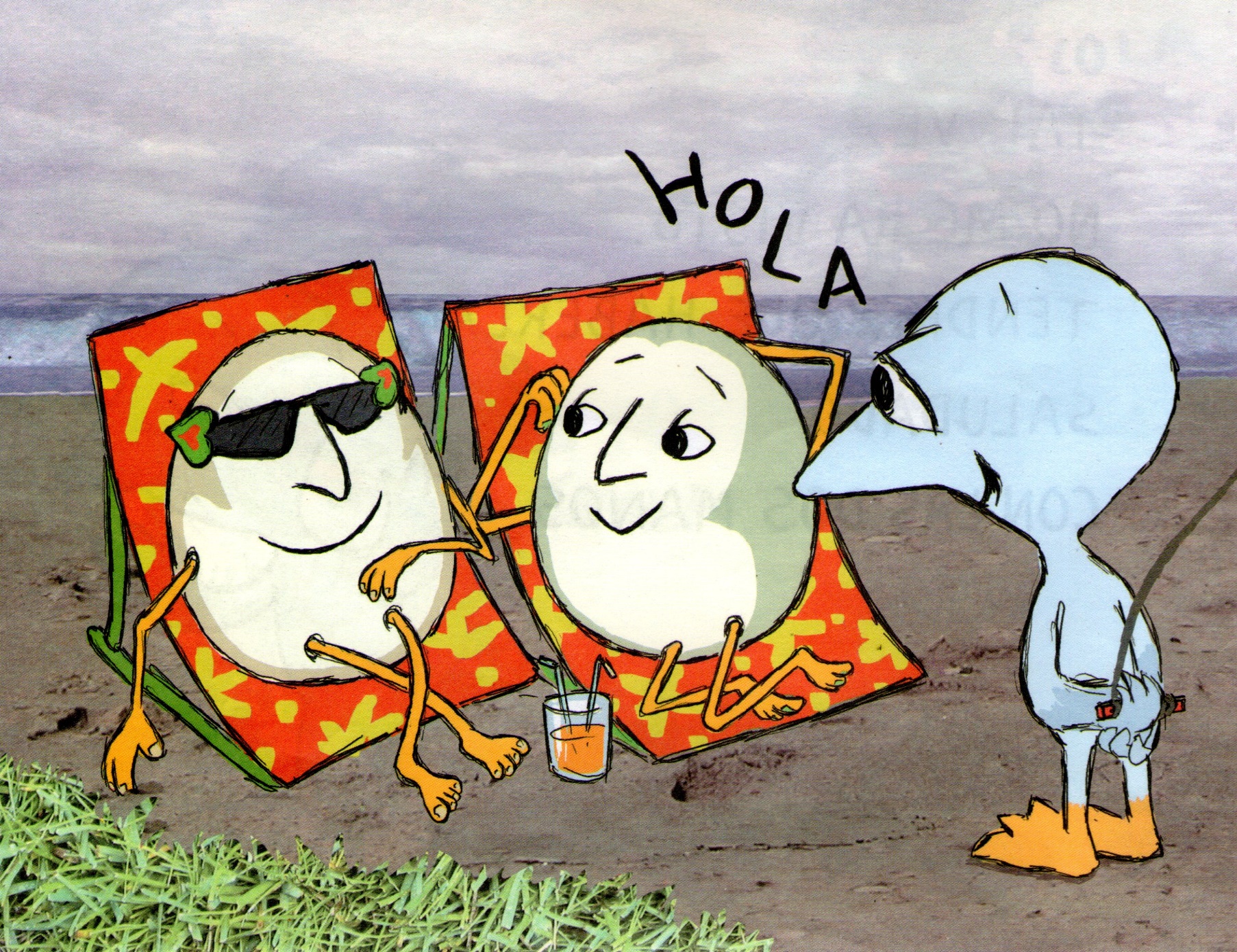 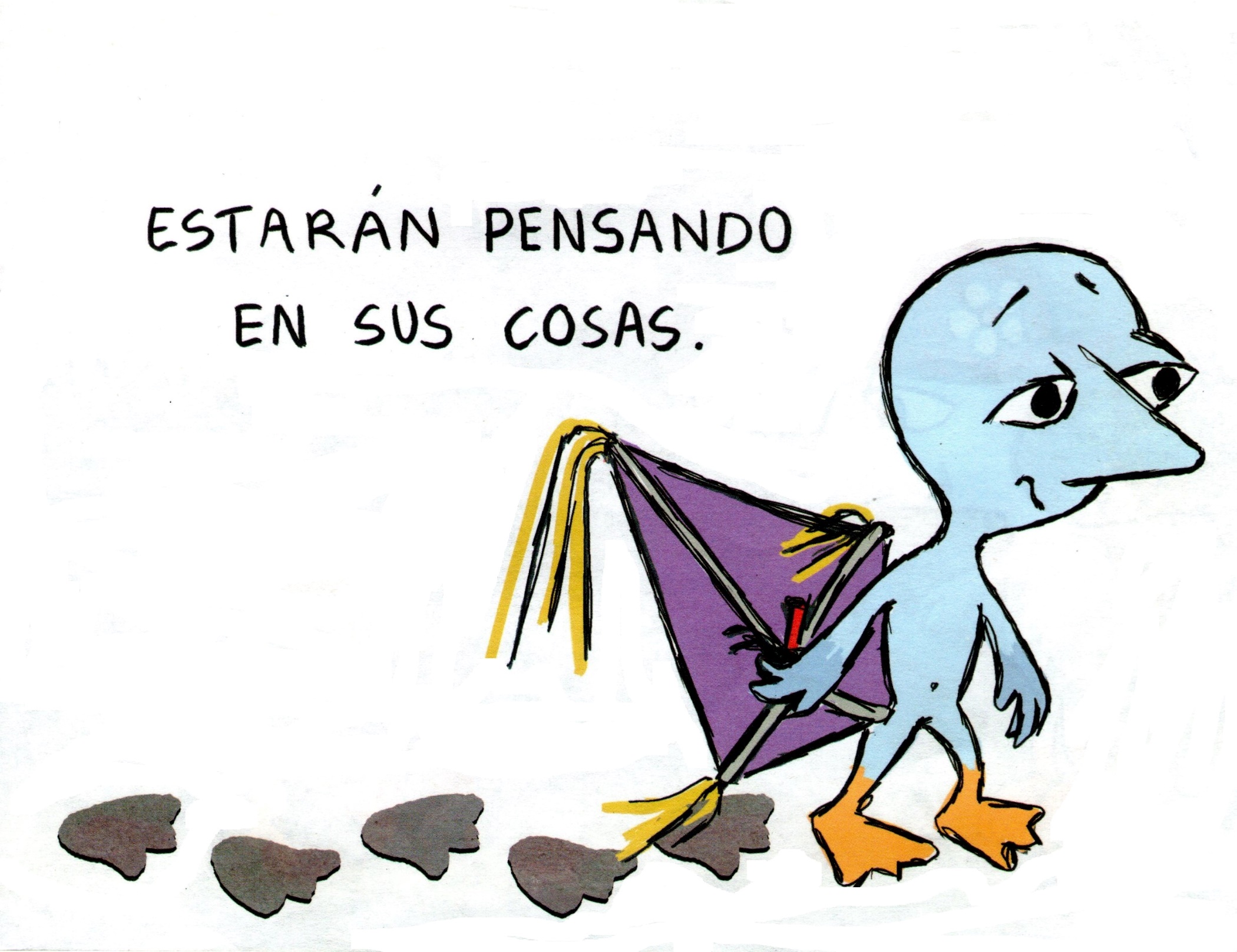 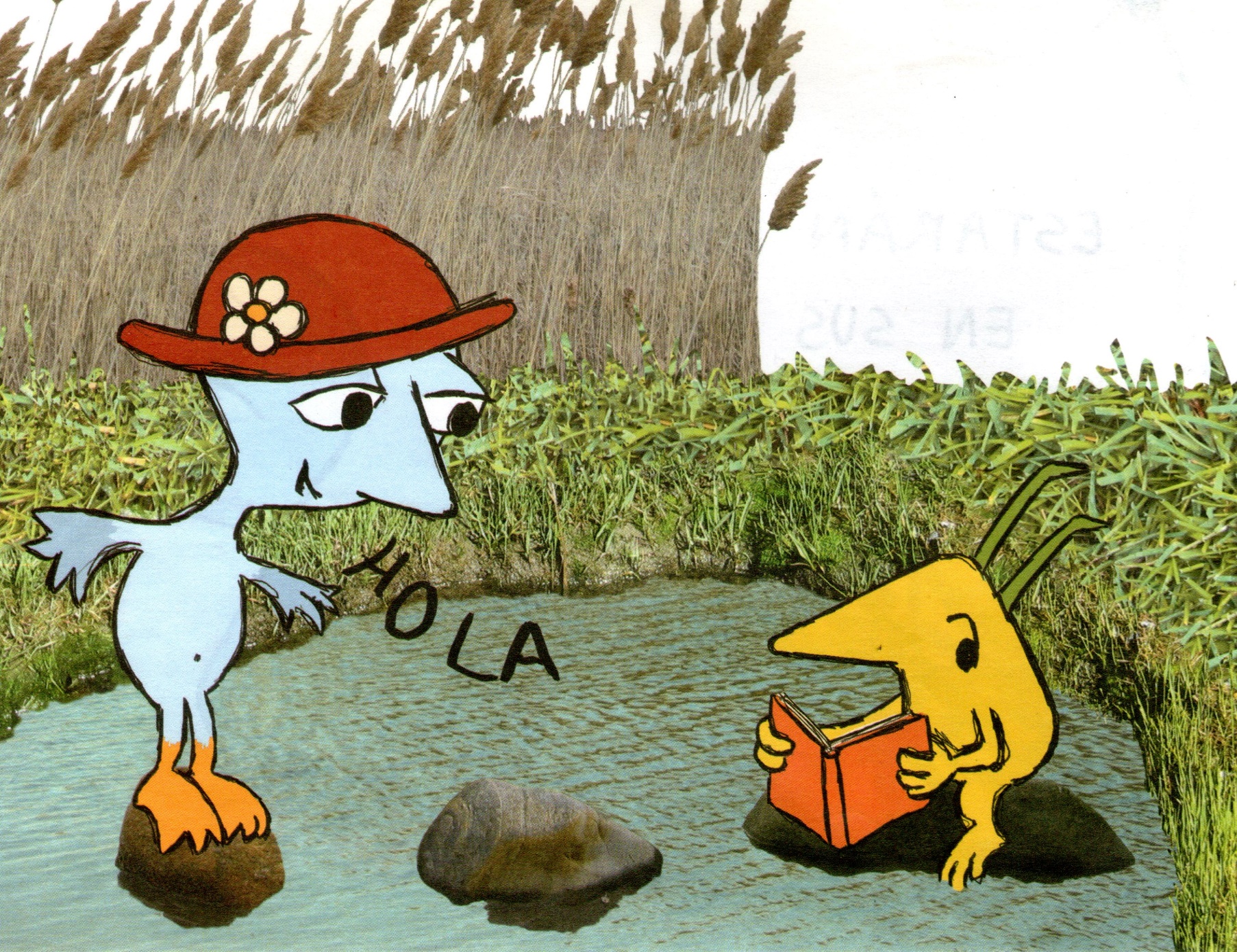 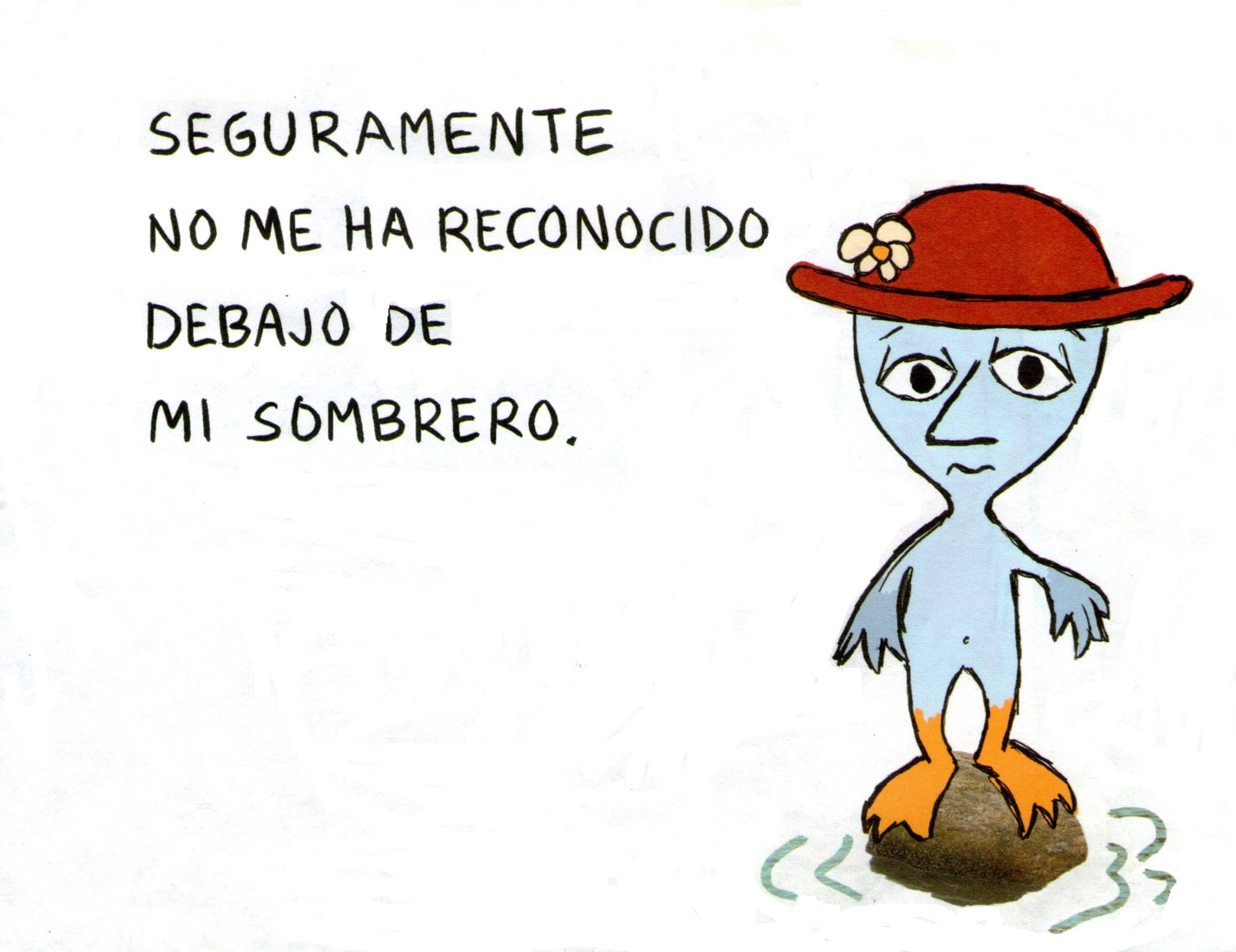 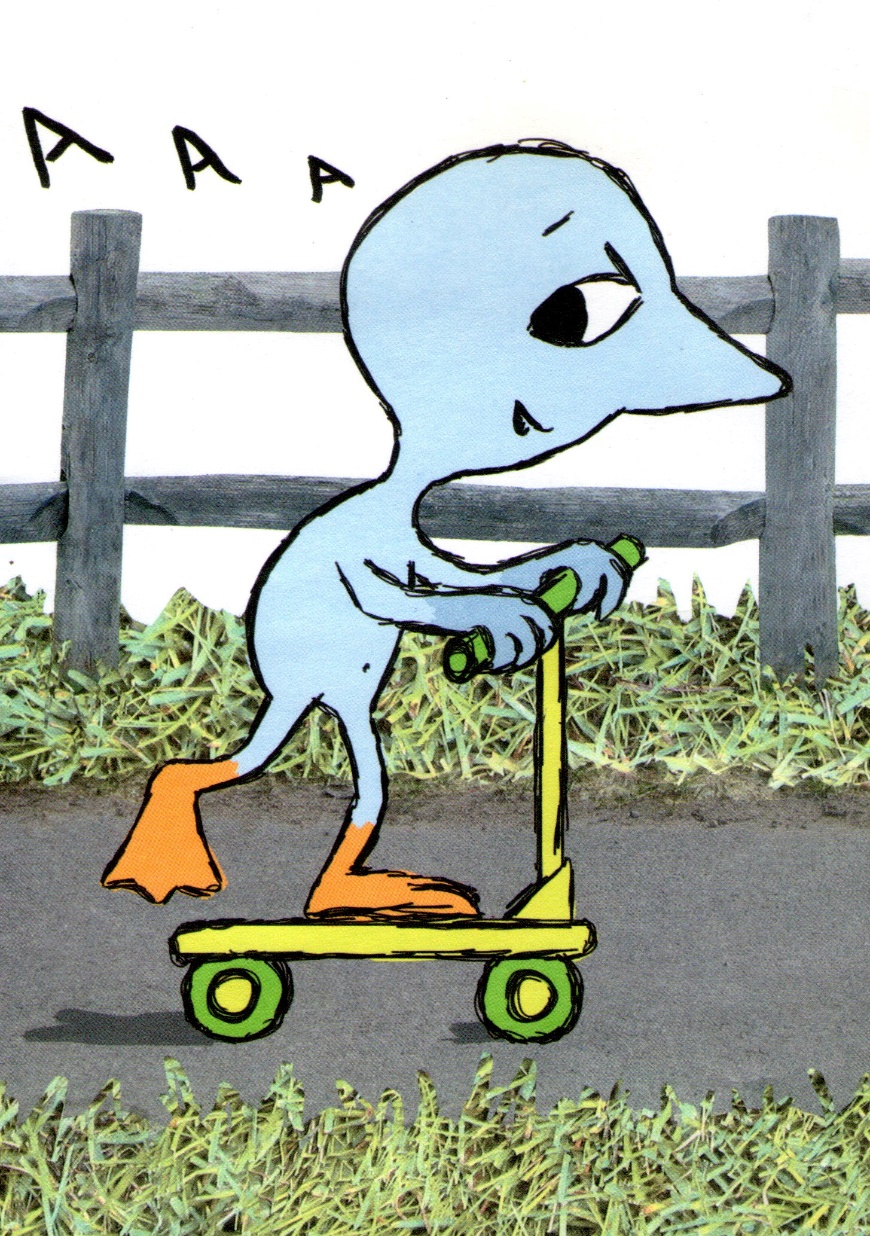 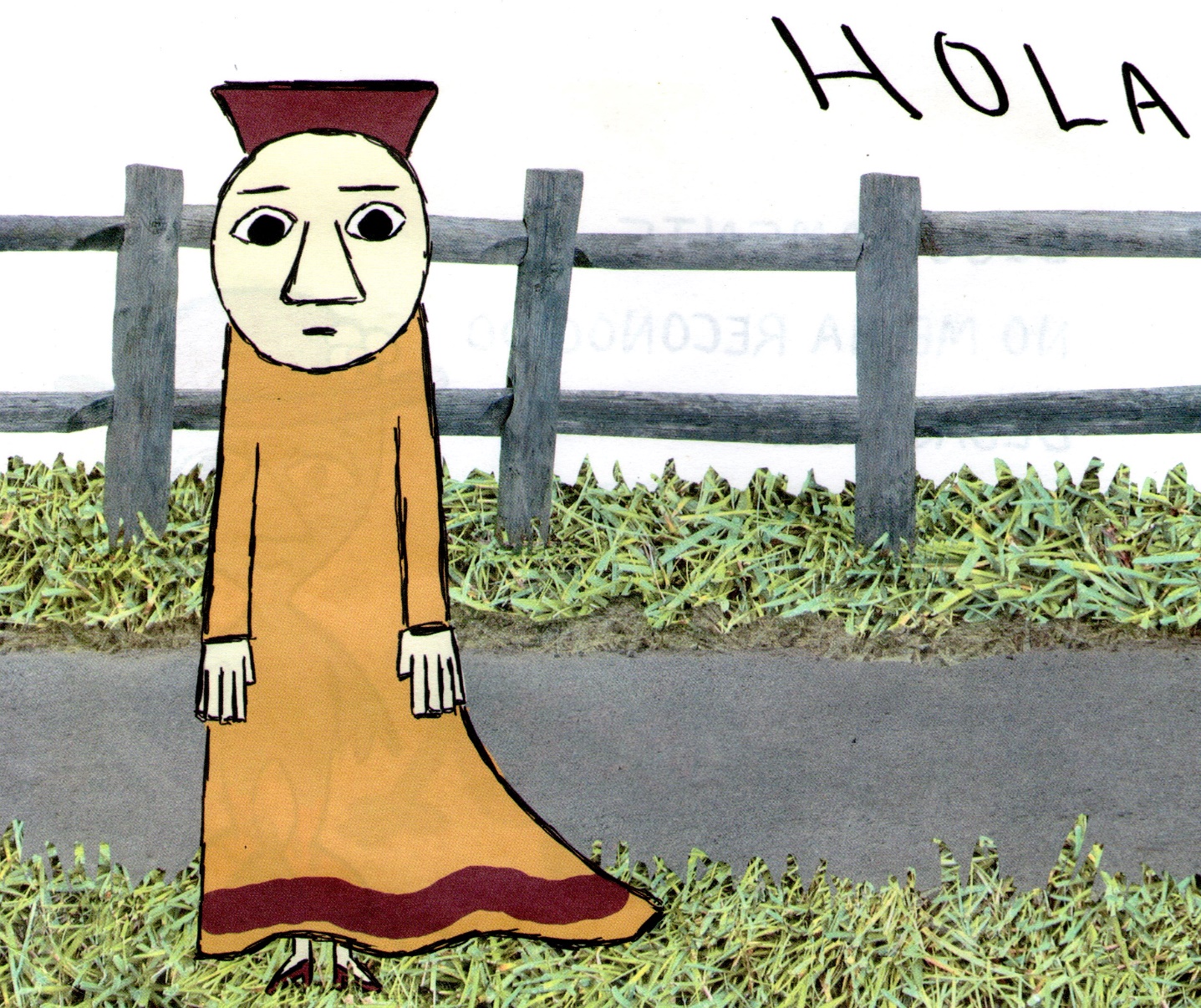 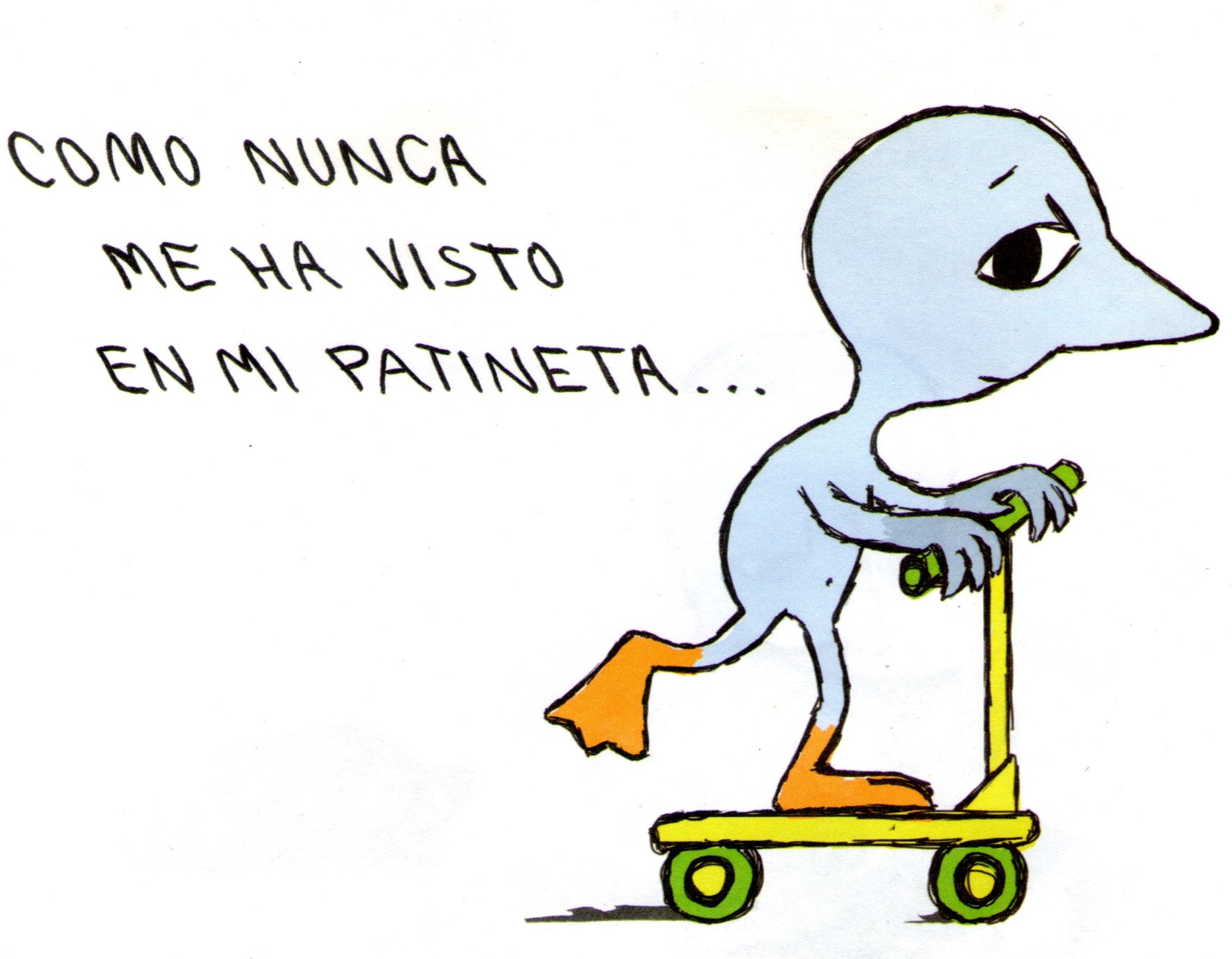 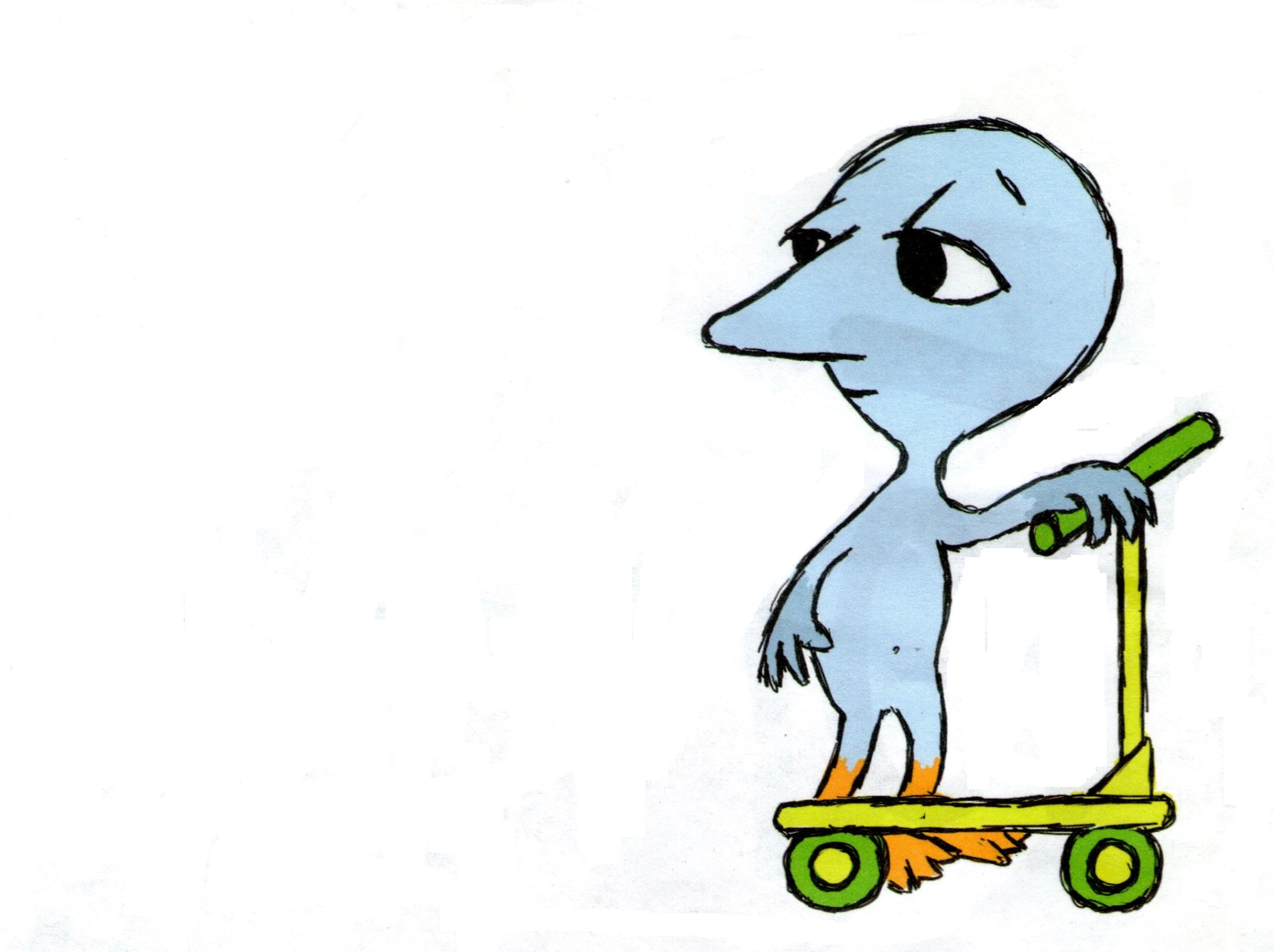 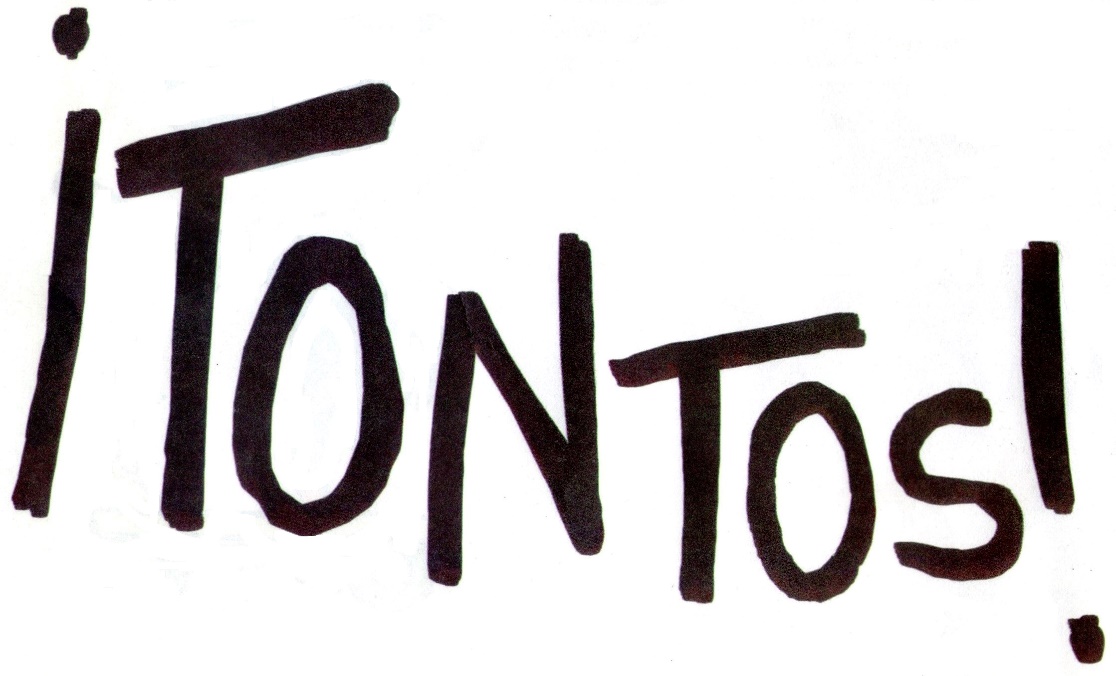 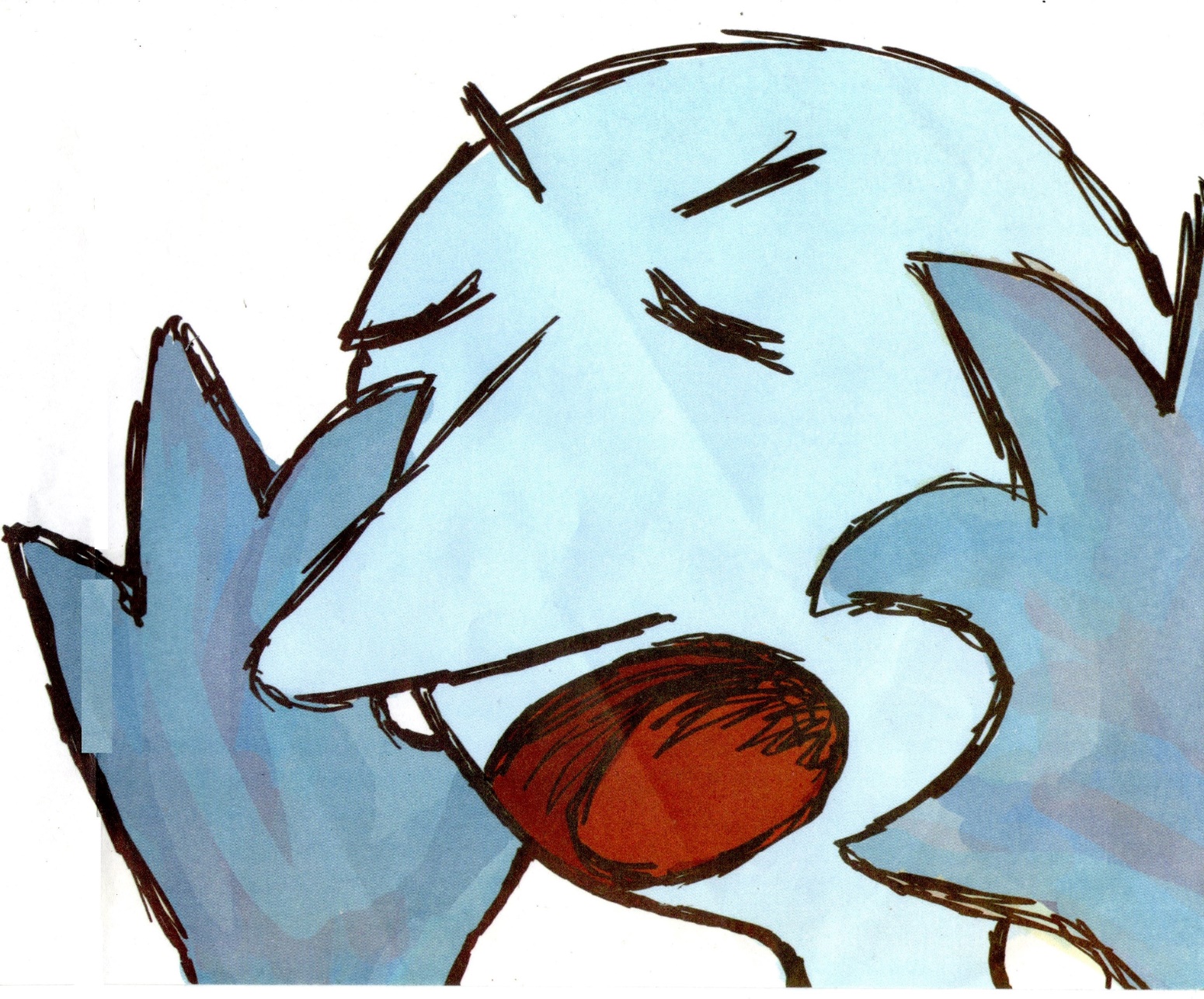 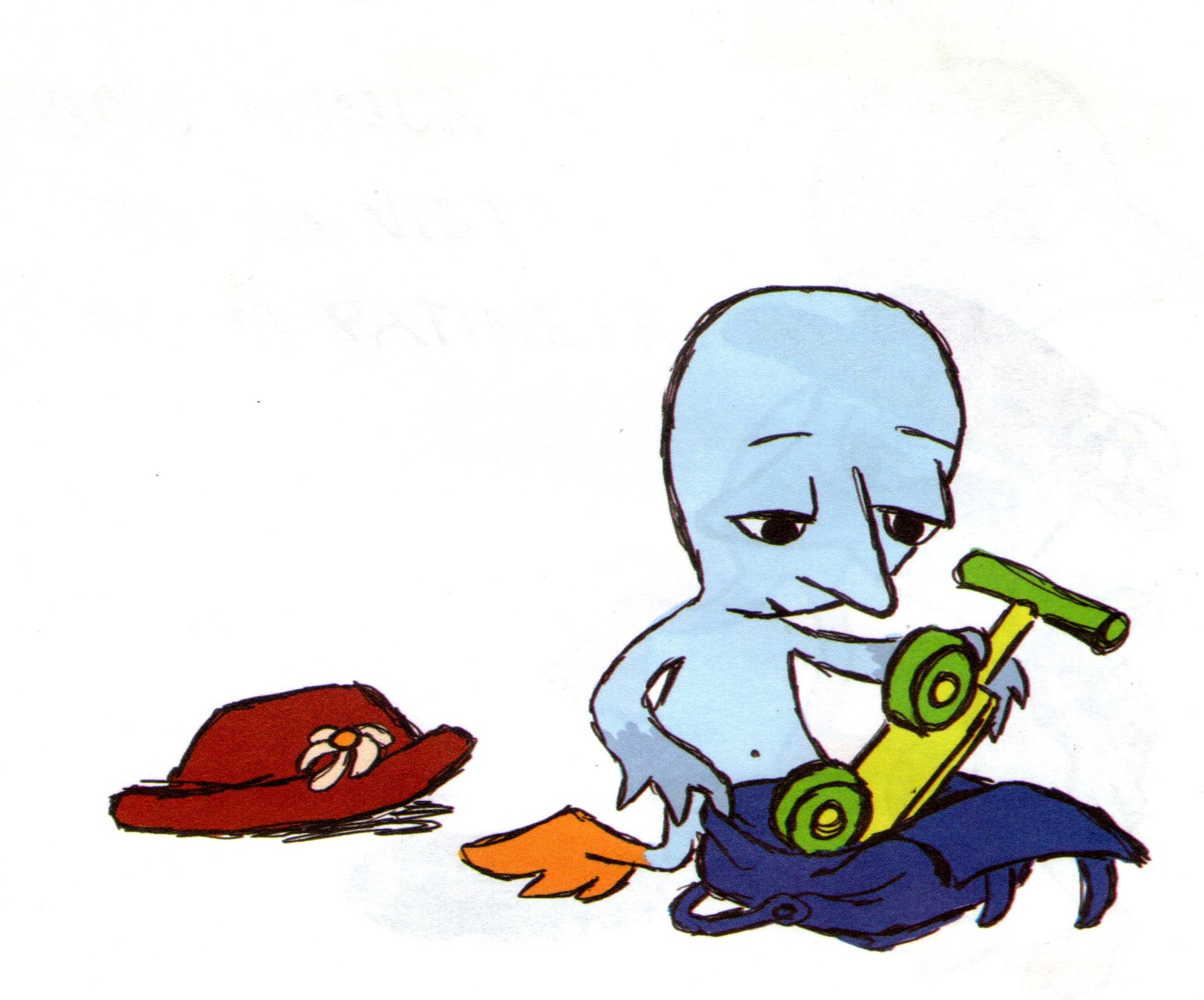 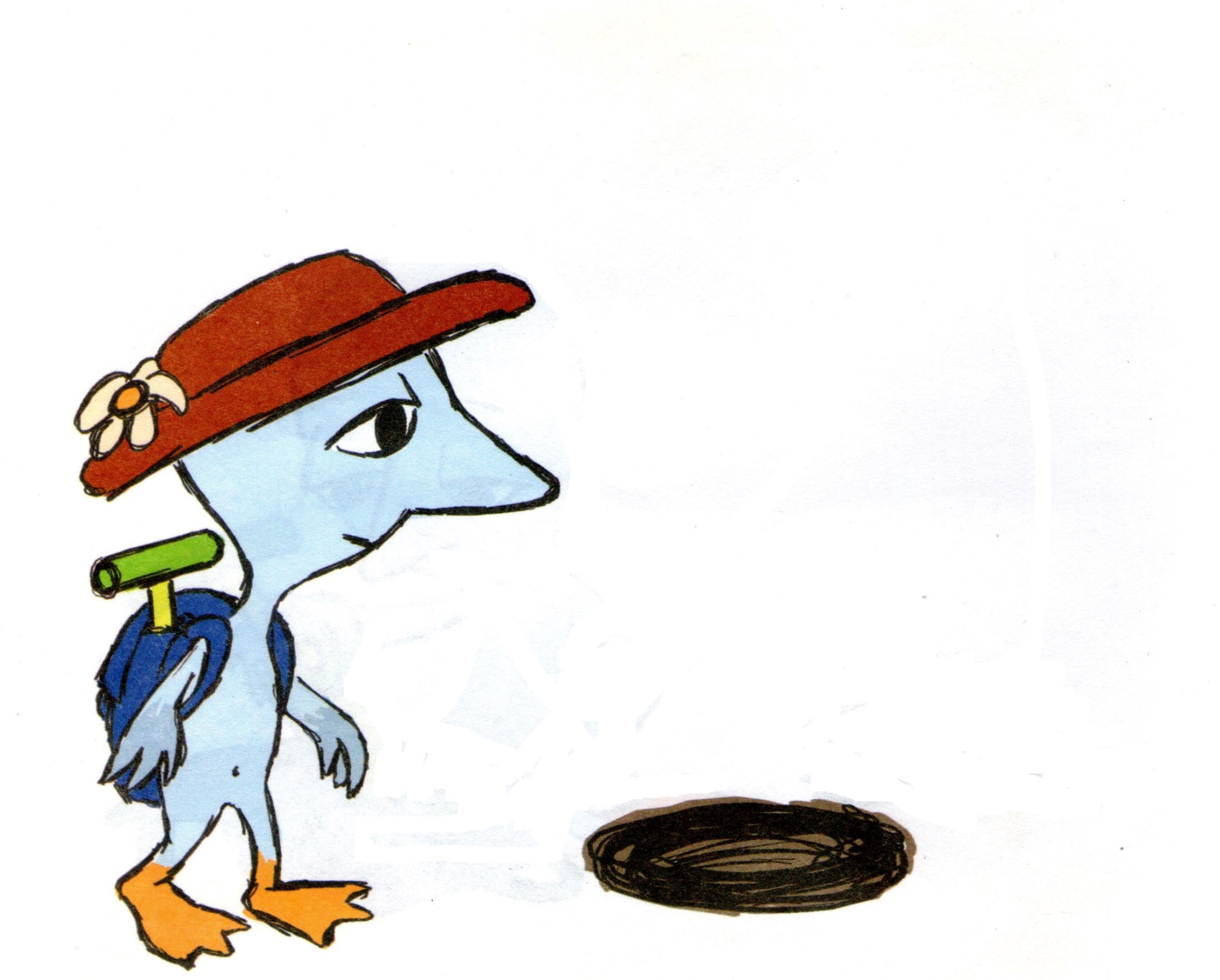 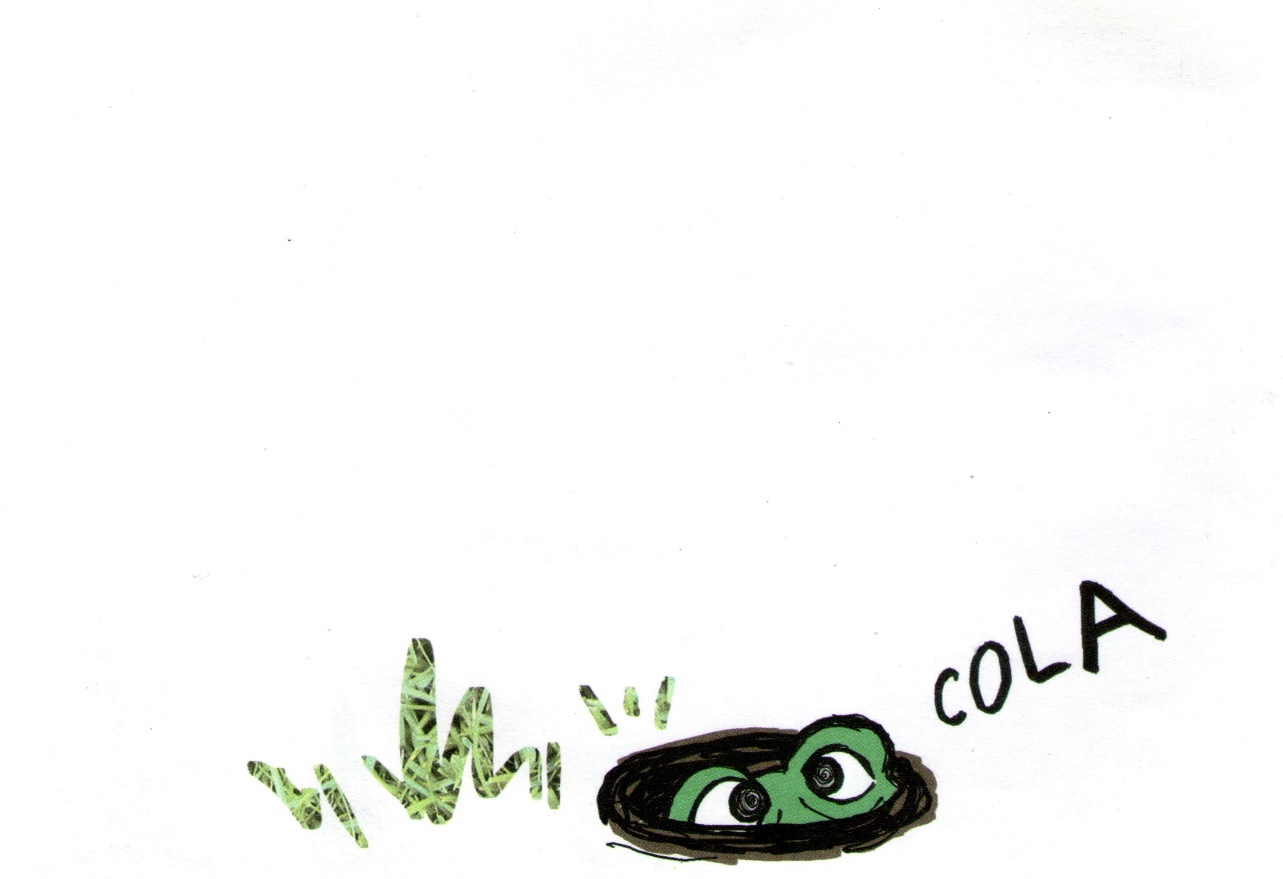 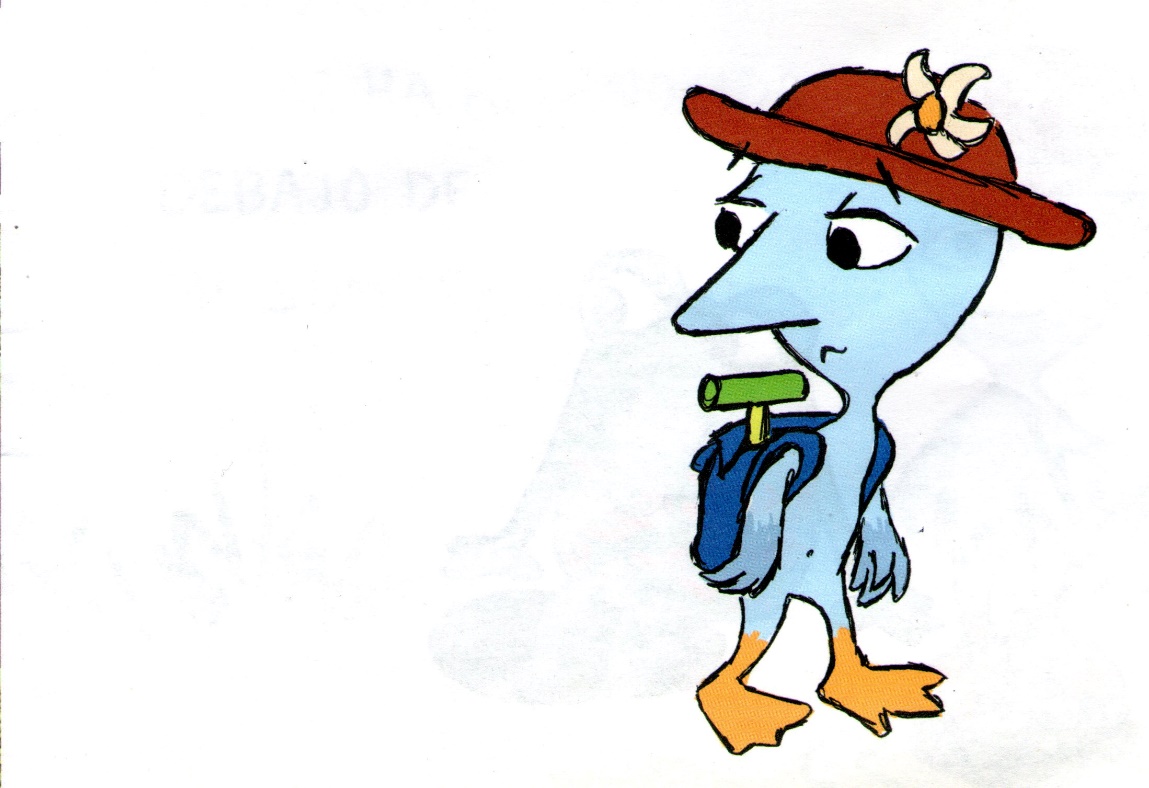 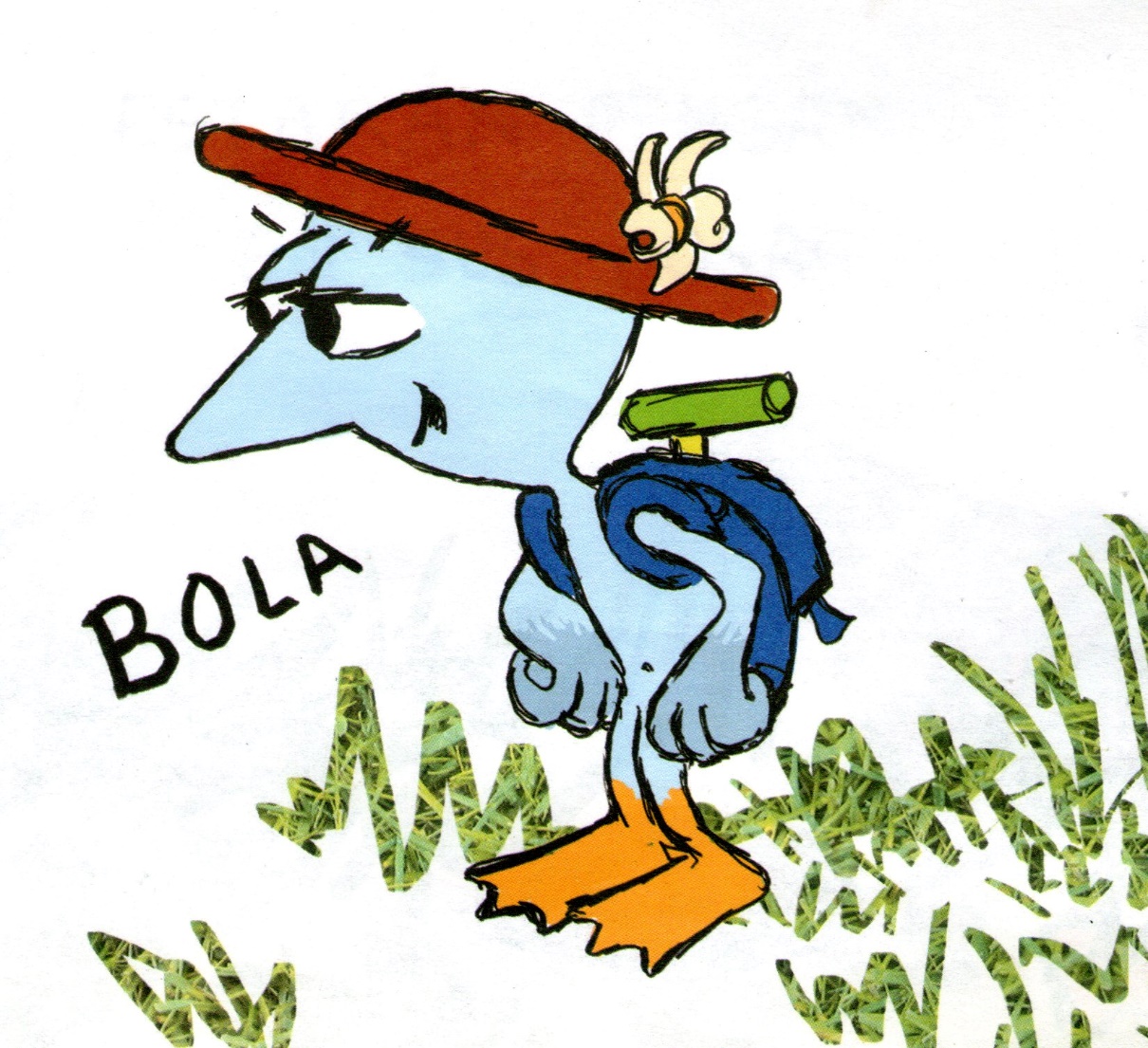 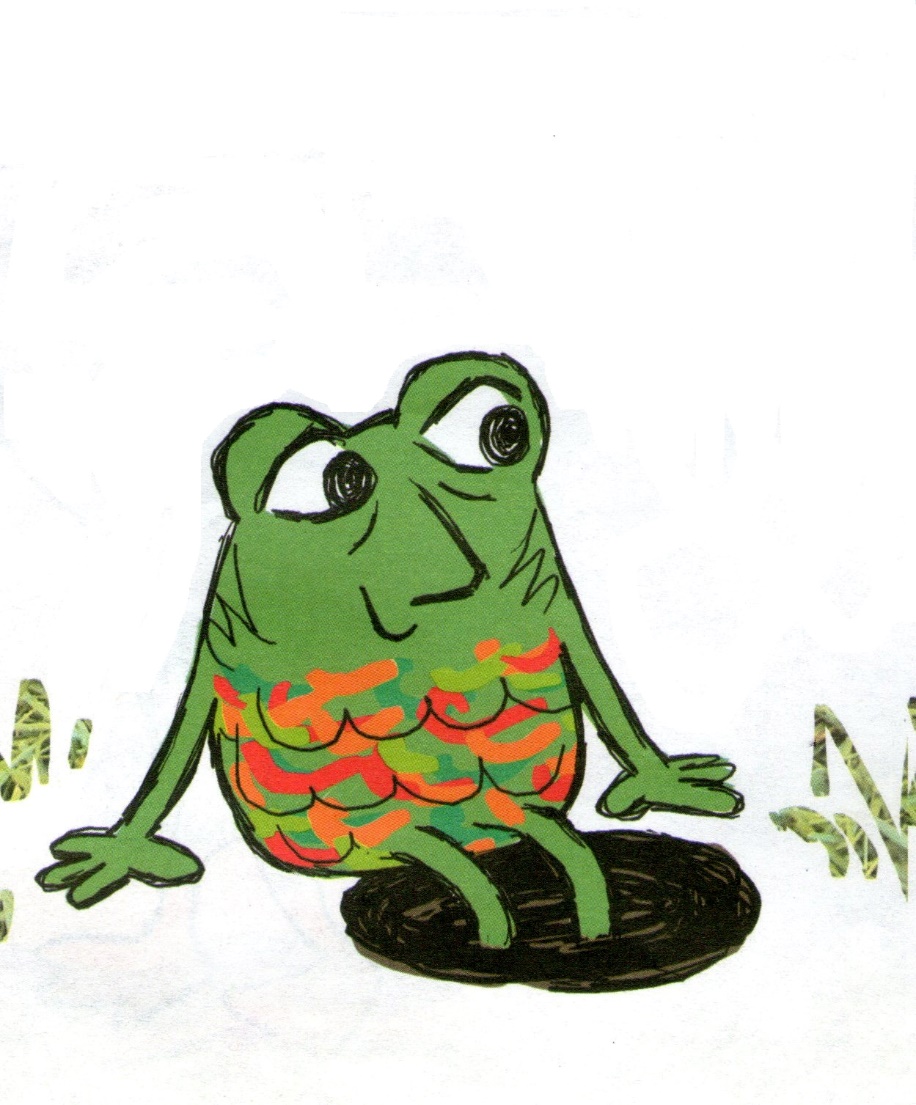 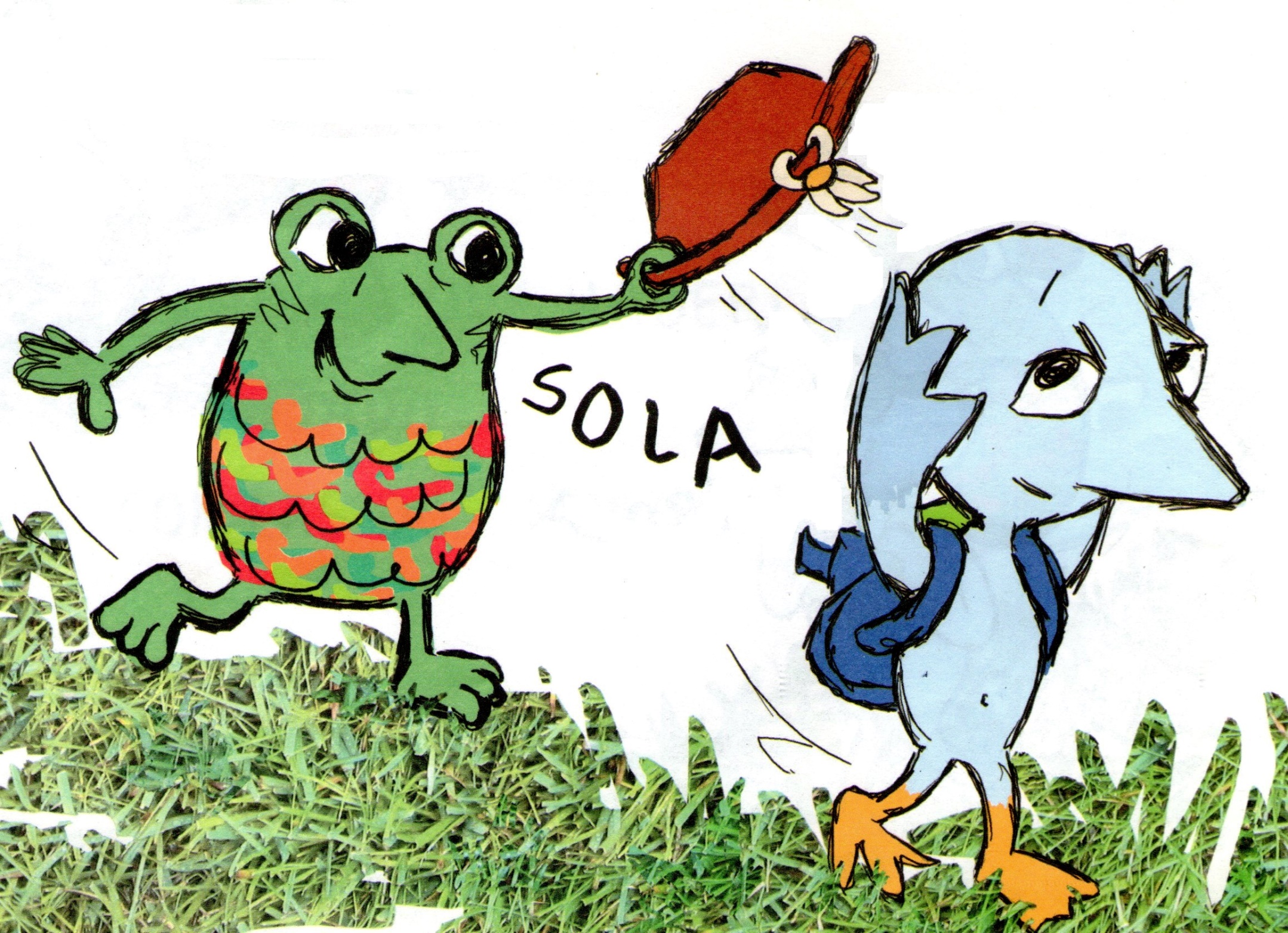 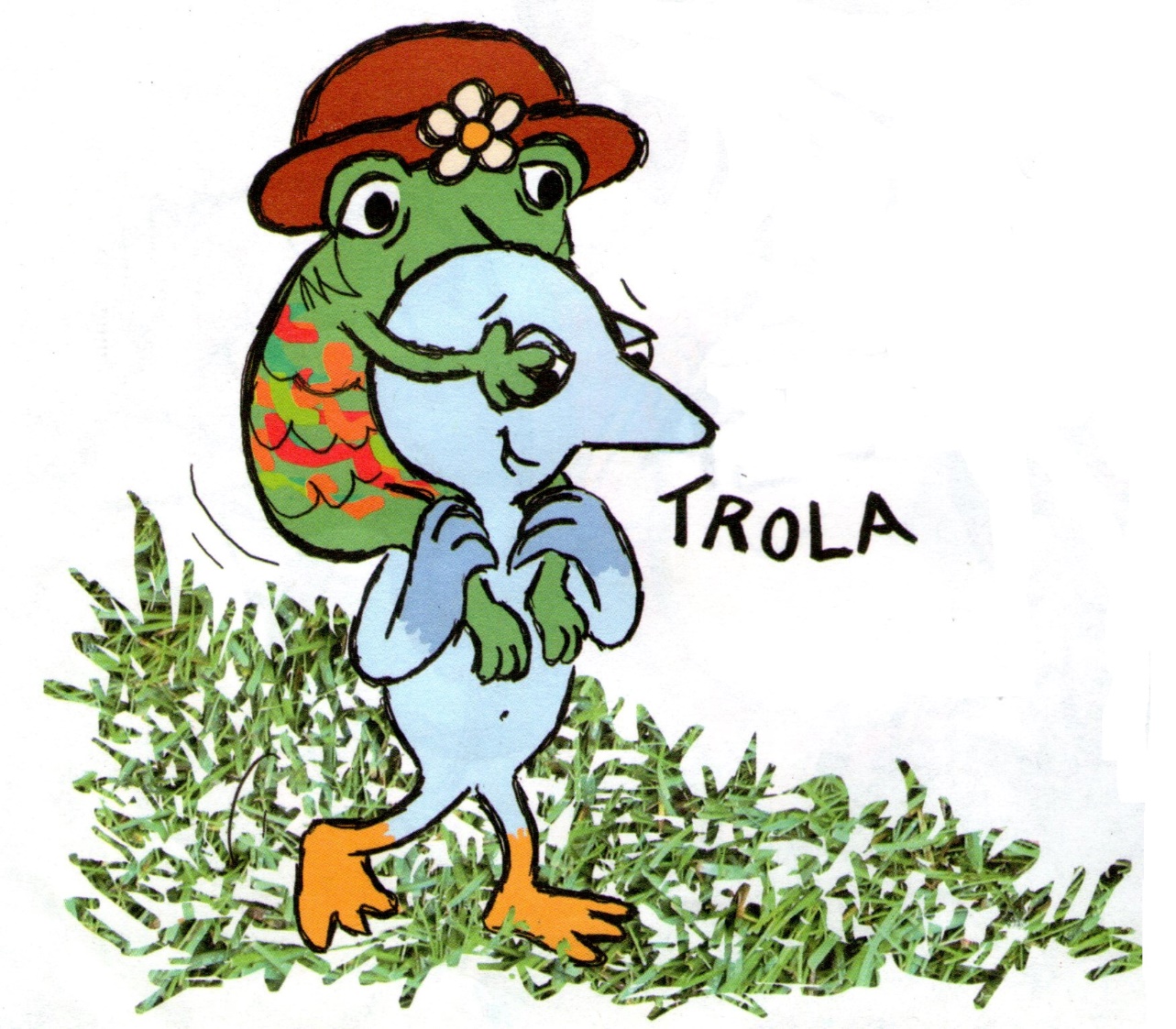 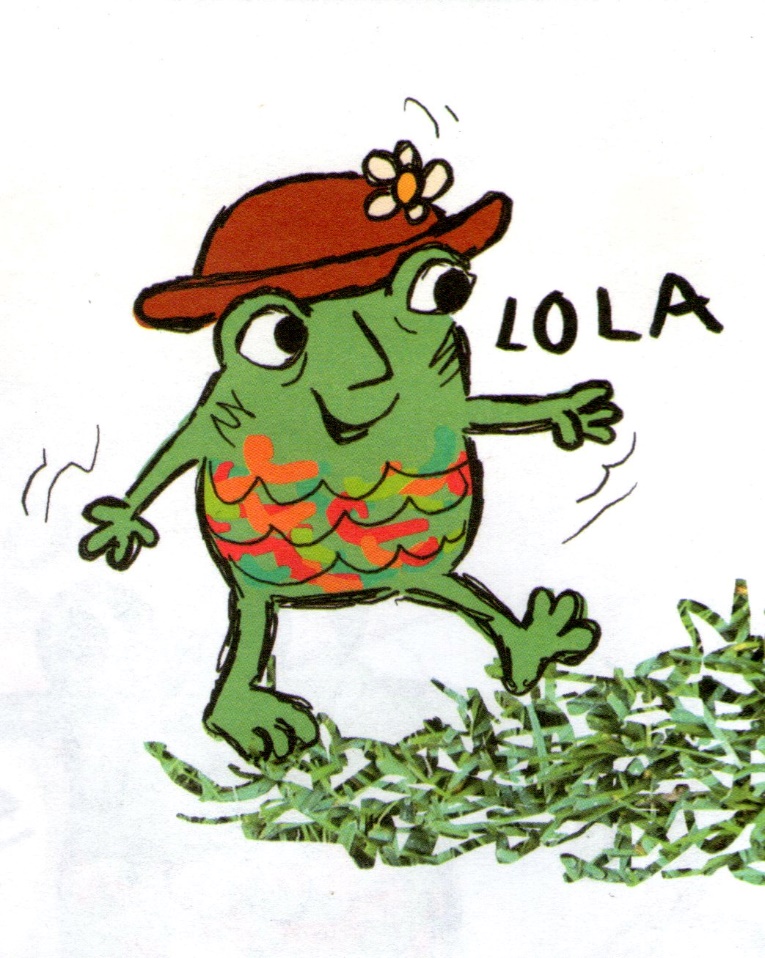 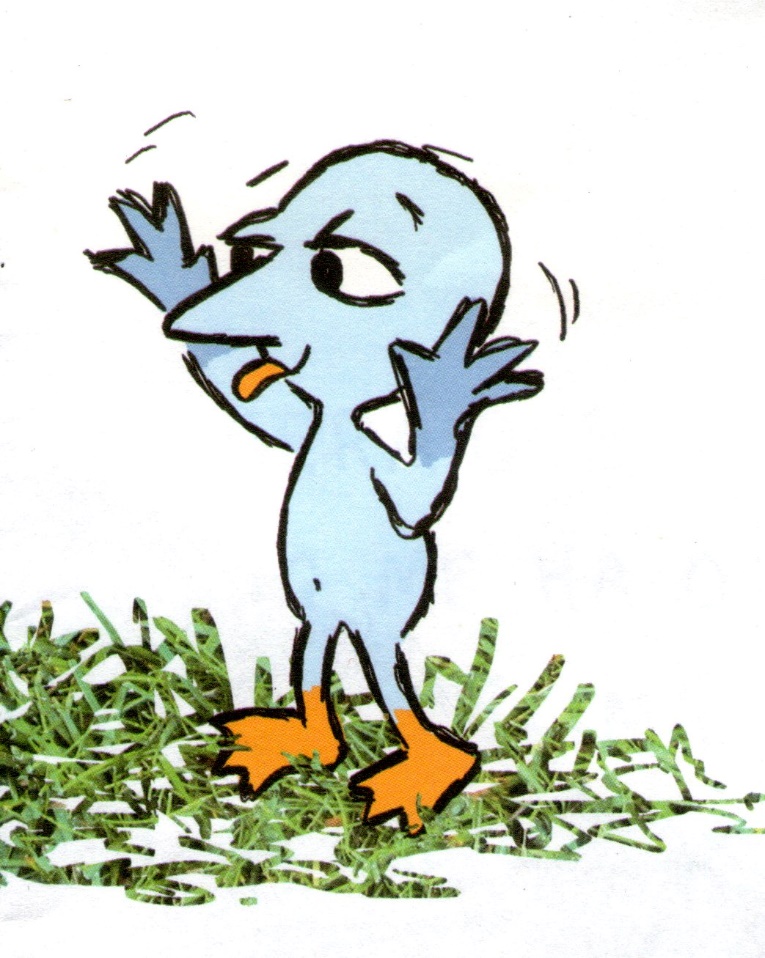 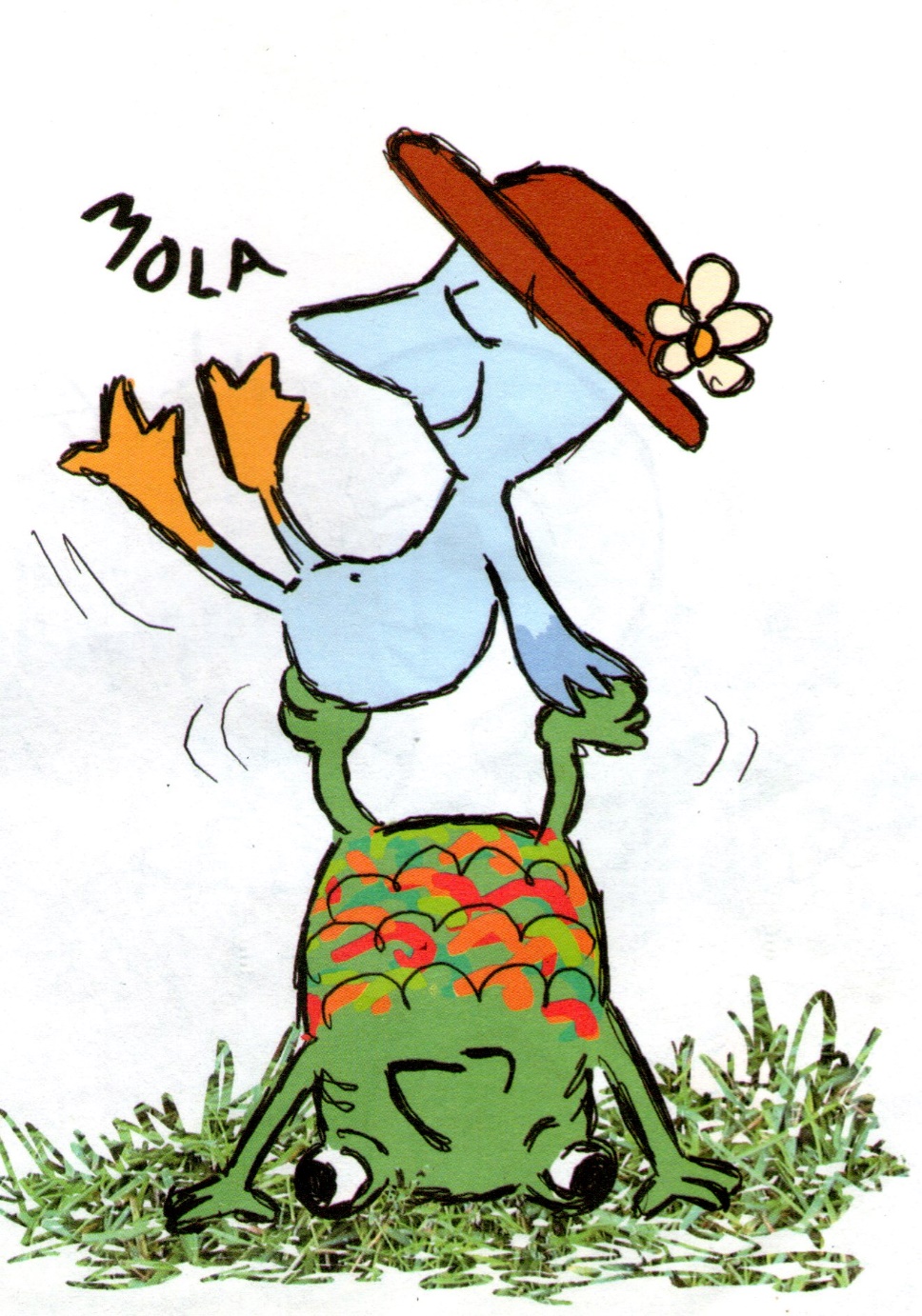 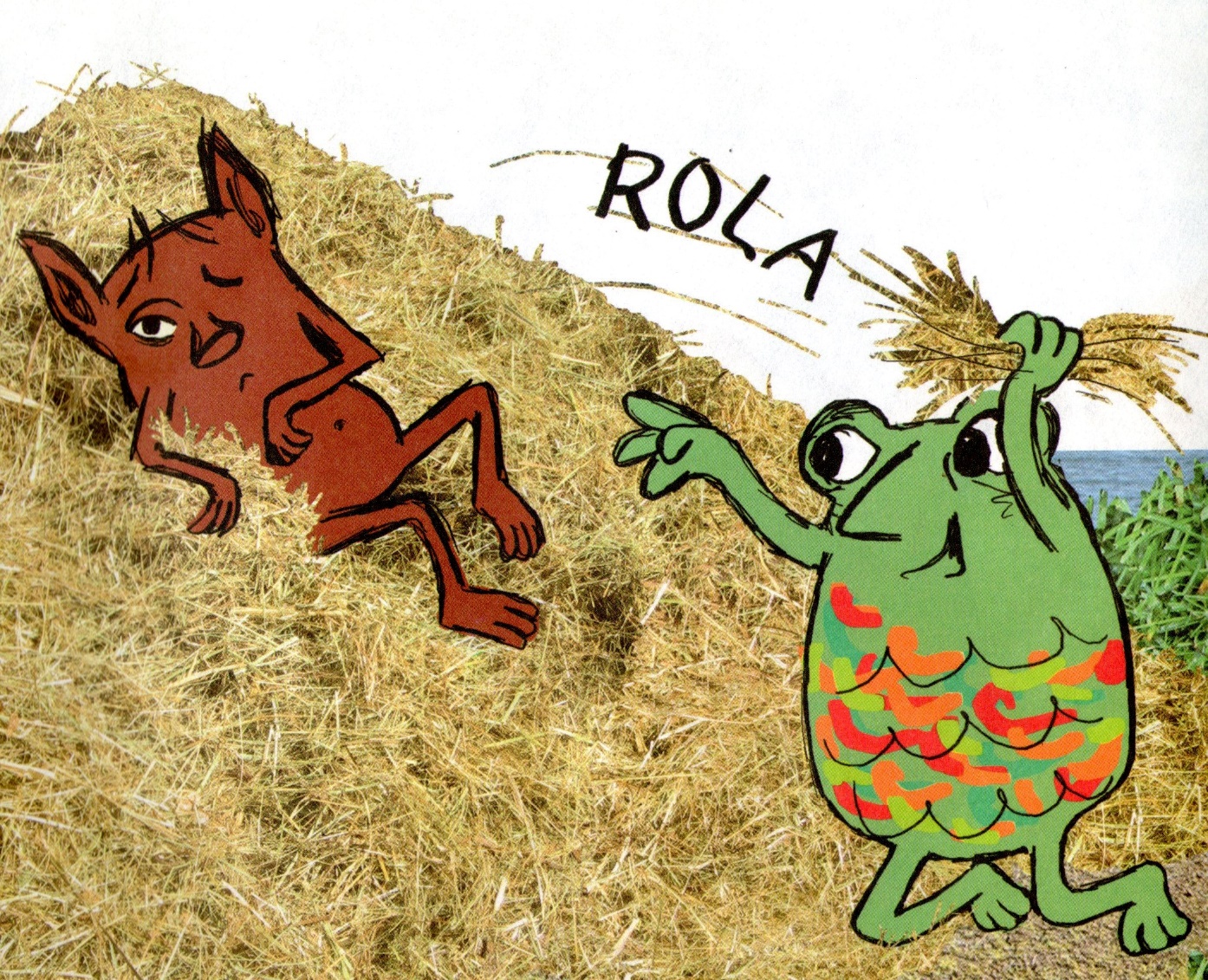 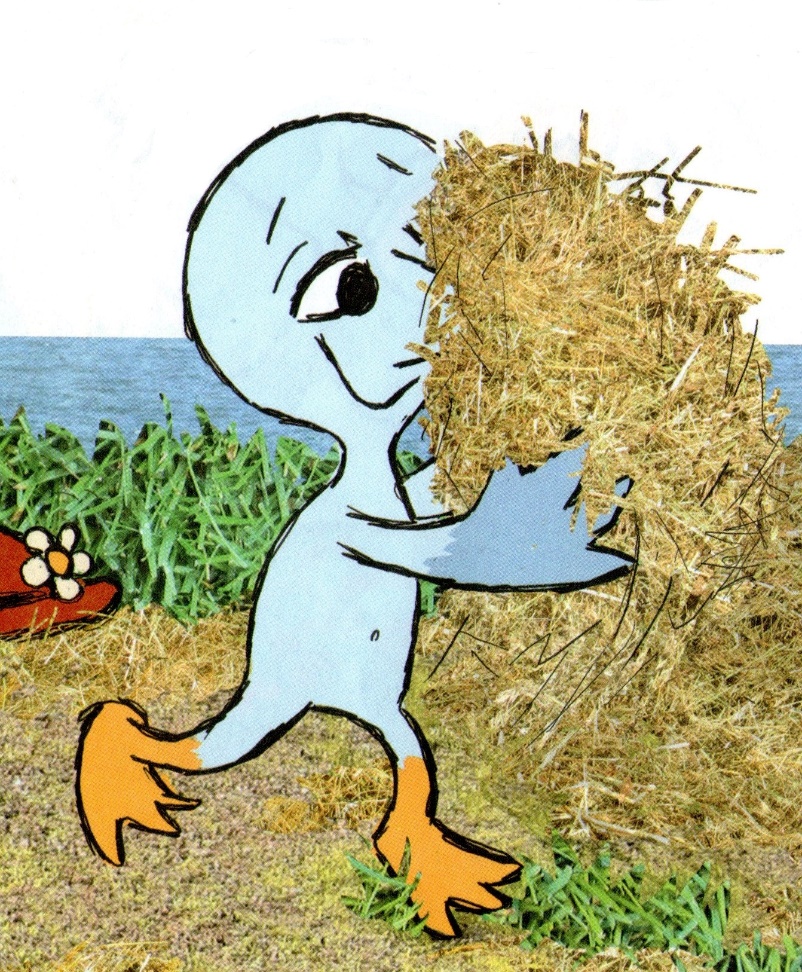 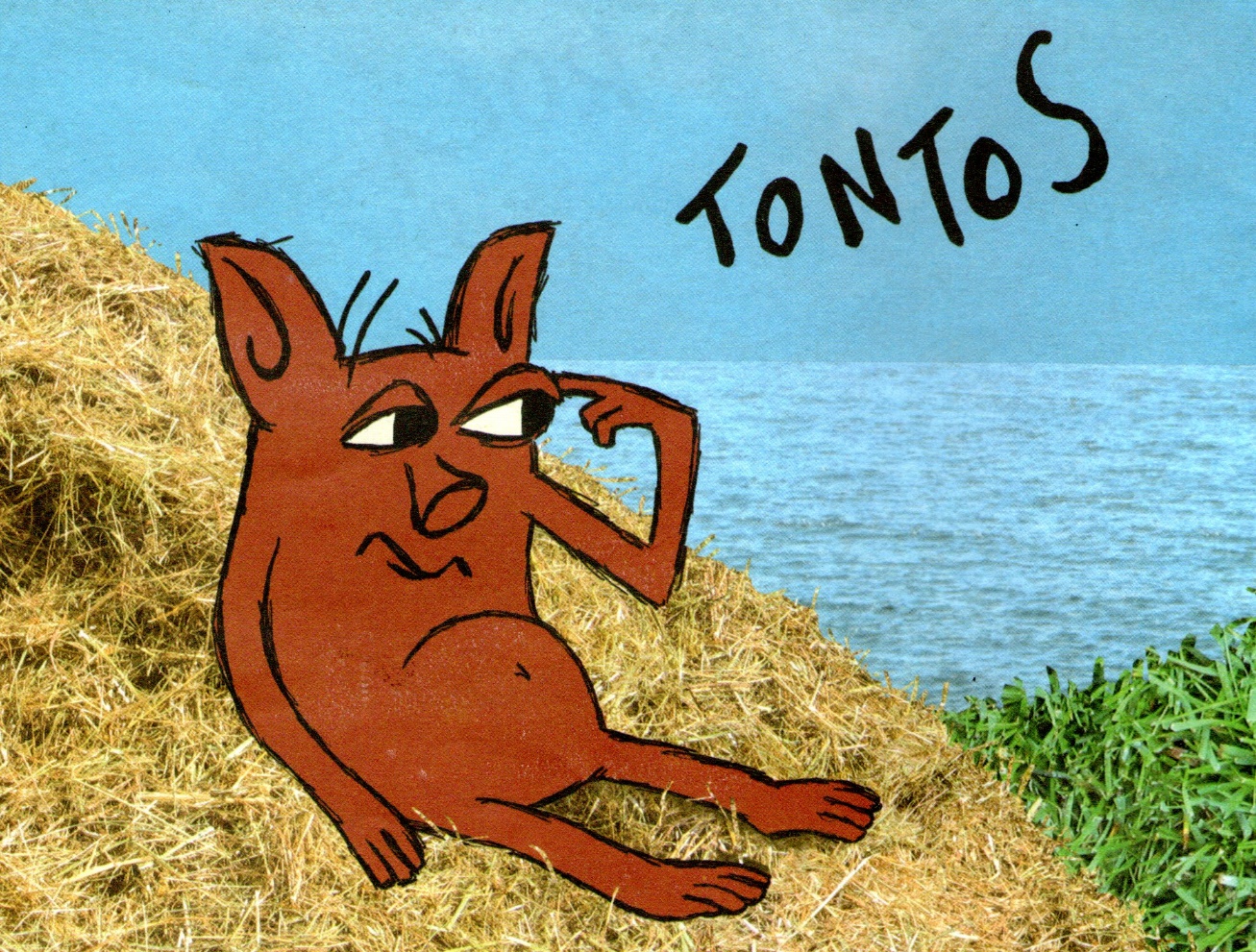 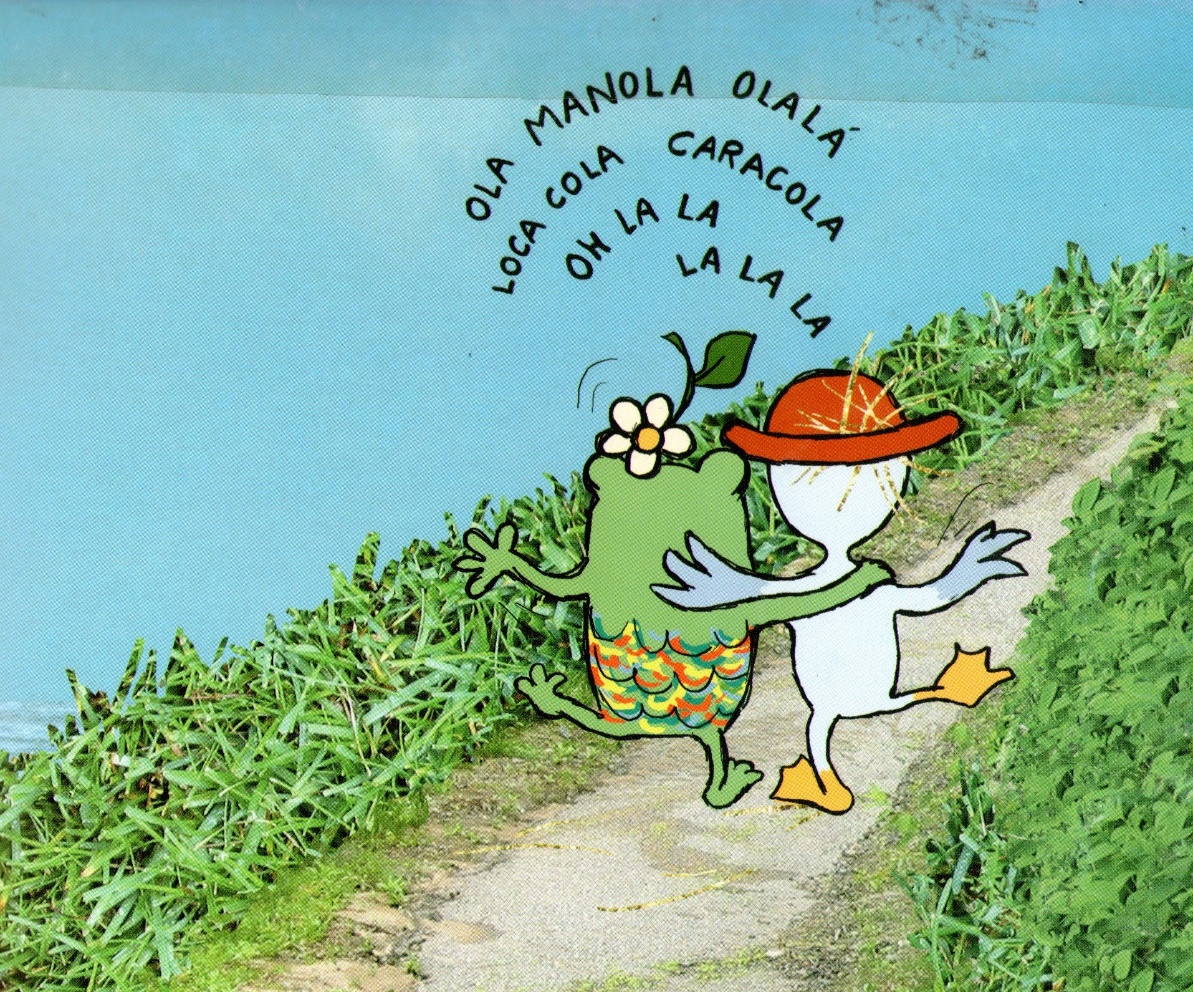 ¿F I N?
Ejes de reflexión.

¿Qué animal crees que sea el personaje principal?
¿Cómo crees que se llame?
¿Porqué crees que no le respondían el saludo?
¿Qué animal fue el que le comenzó a hablar?
¿Qué colores tiene este último animal?
Después de hacerse amigos, ¿Dónde crees que se fueron?
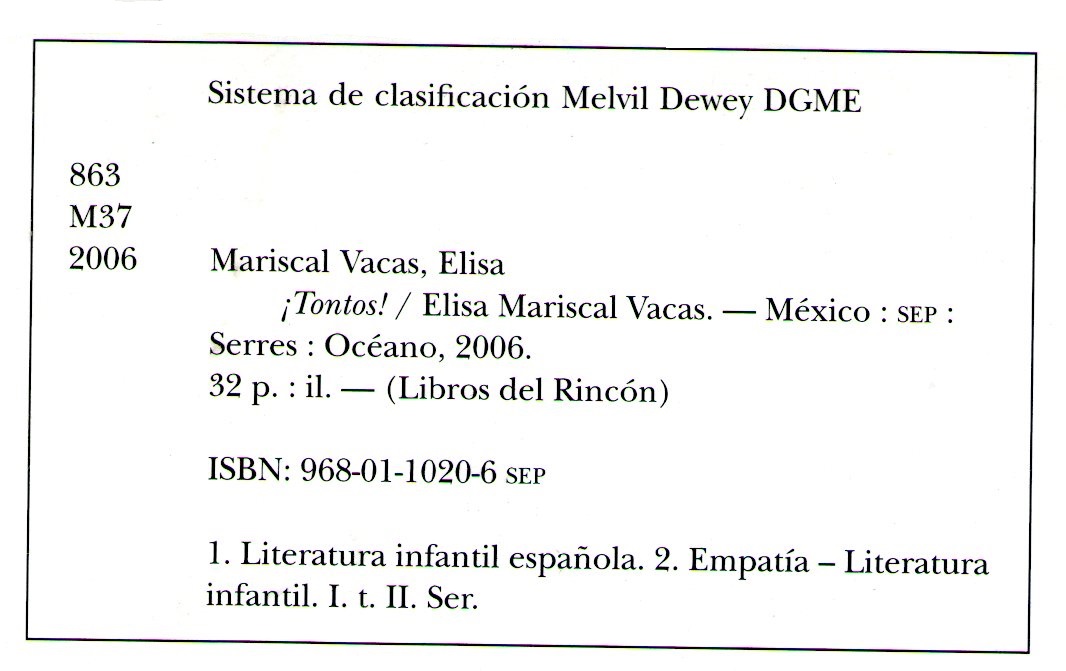 Cortesía de:
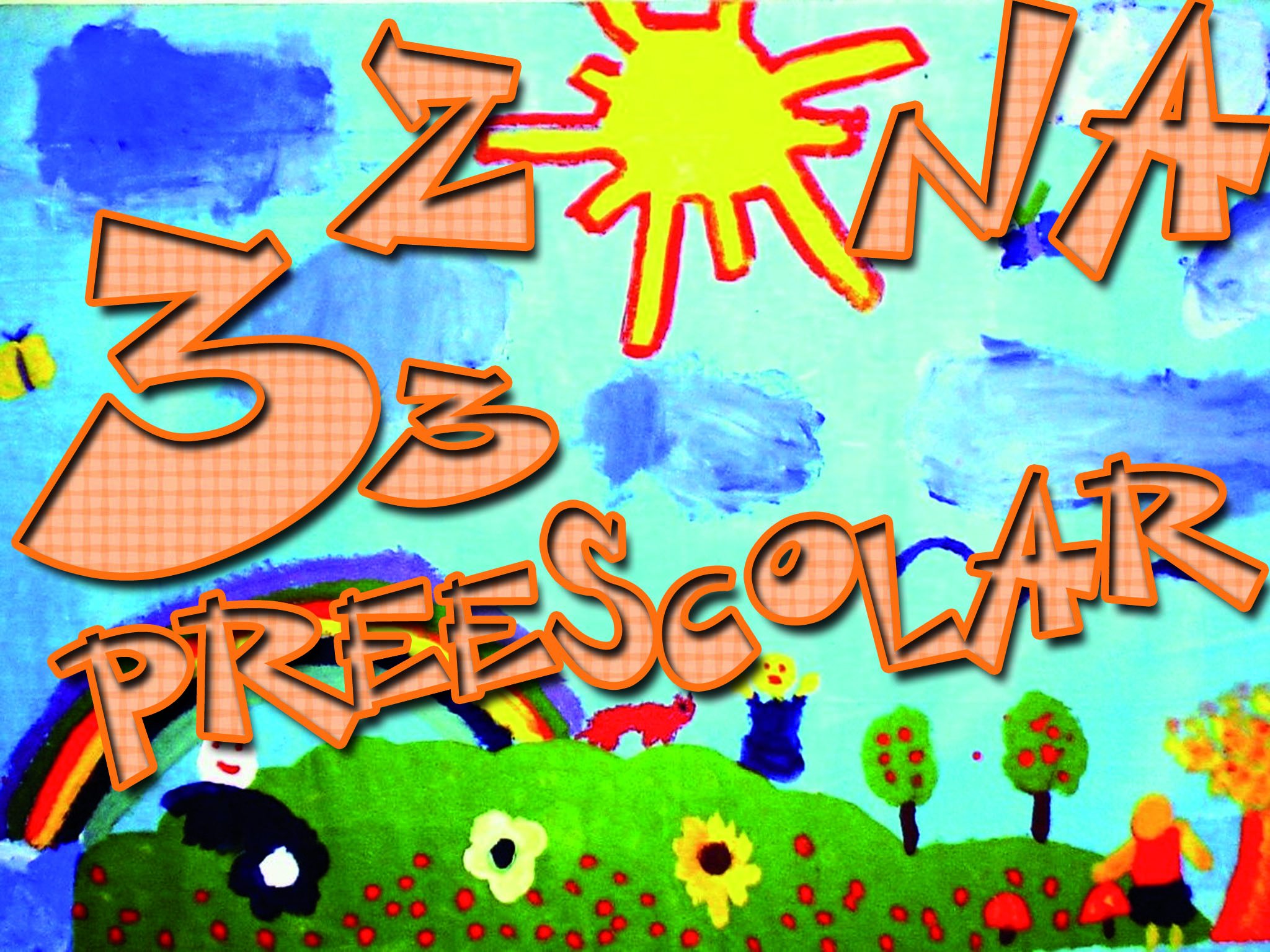